Запрошую
 вас на урок!
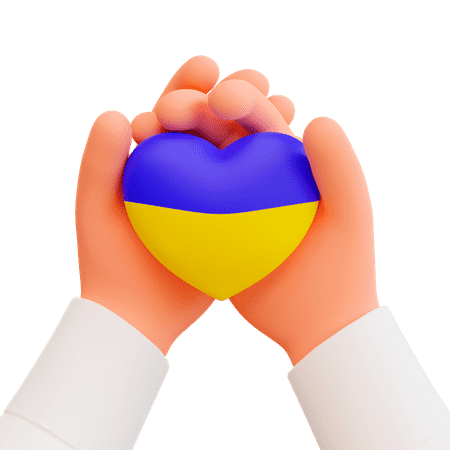 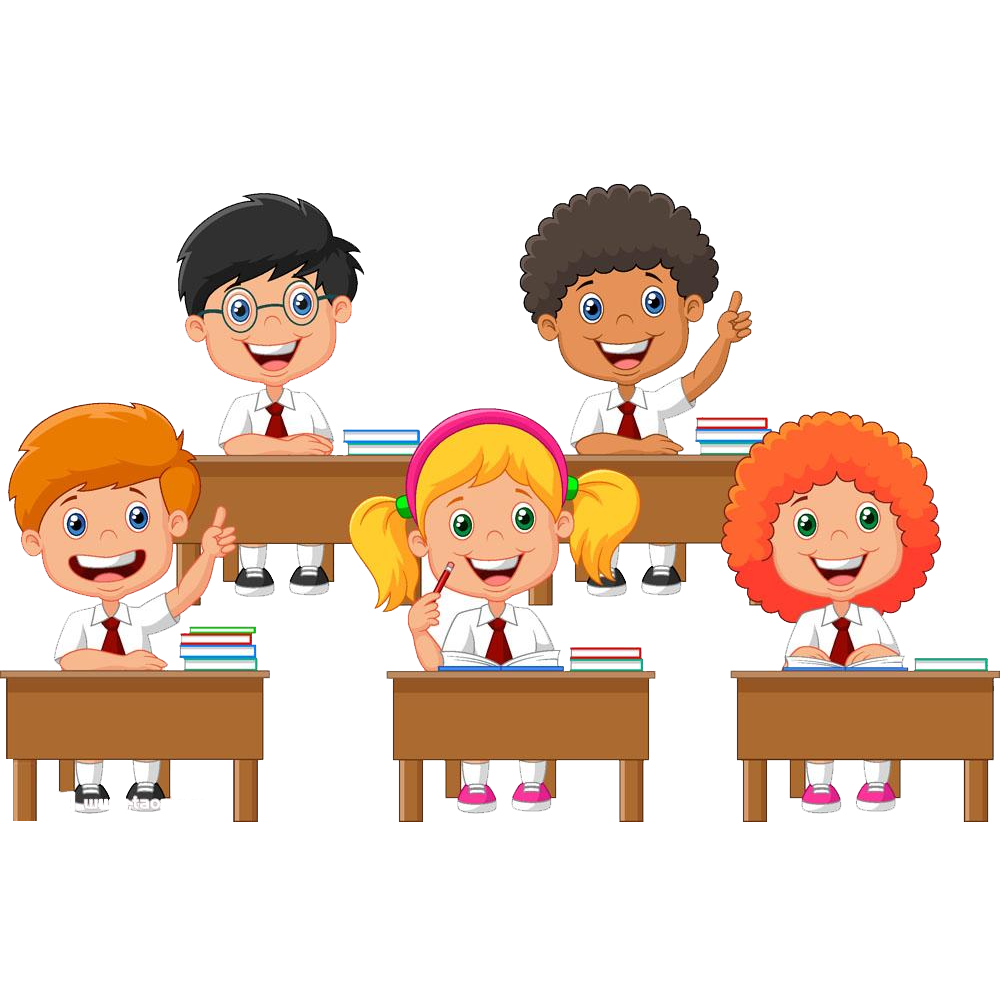 Хто готовий до уроку, плесніть у долоньки!
  -Вліво, вправо поверніться - один одному всміхніться!
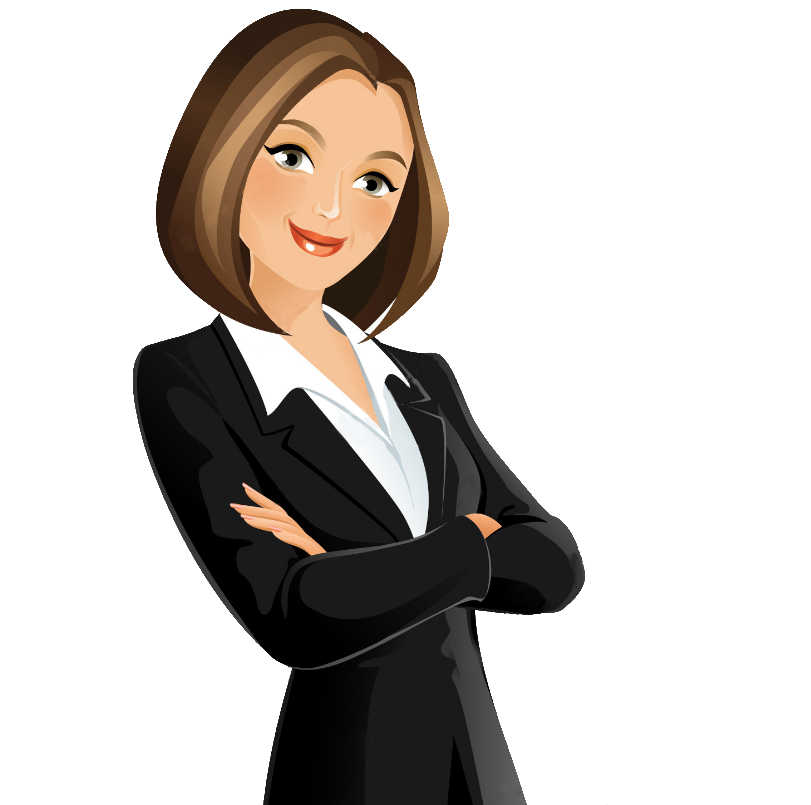 Покажіть мені, будь ласка, який настрій у вас зараз?
-
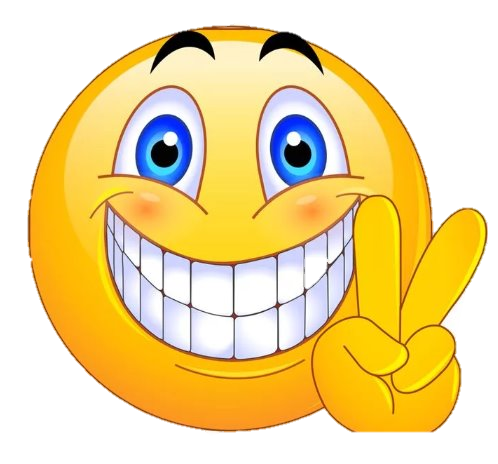 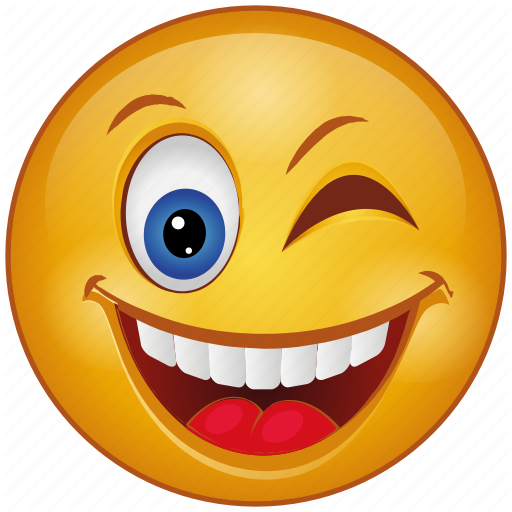 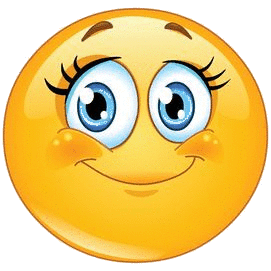 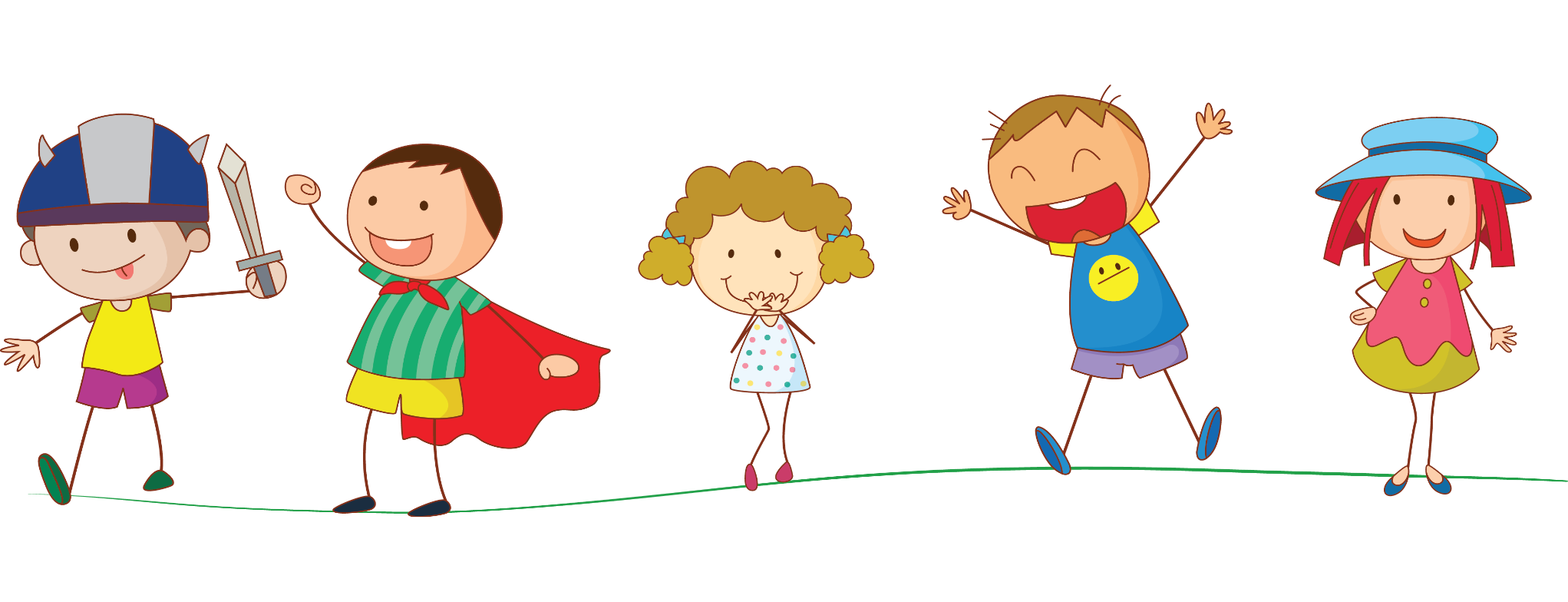 Розставте числа в порядку зростання і прочитайте слово:
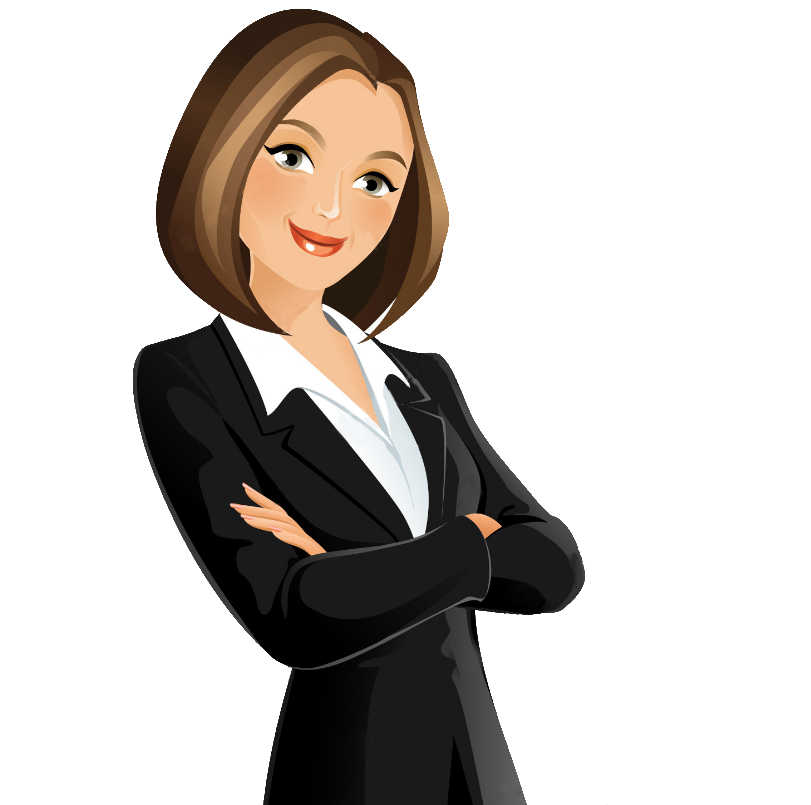 П р к а
1 3 4 2
ПАРК
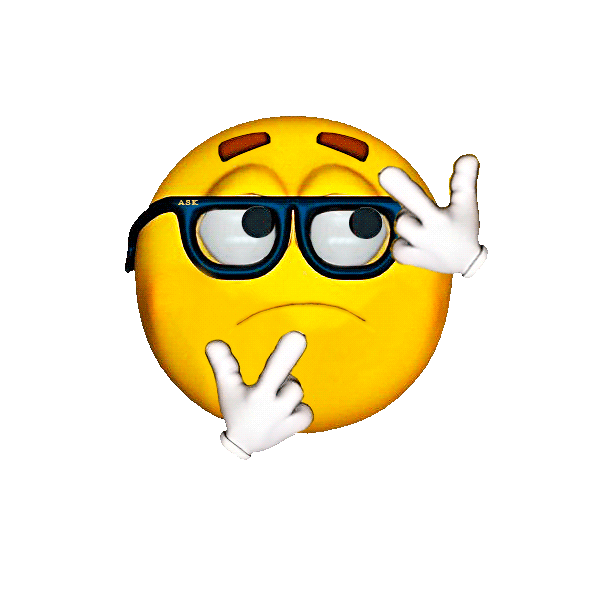 А якими нам потрібно бути на уроці?
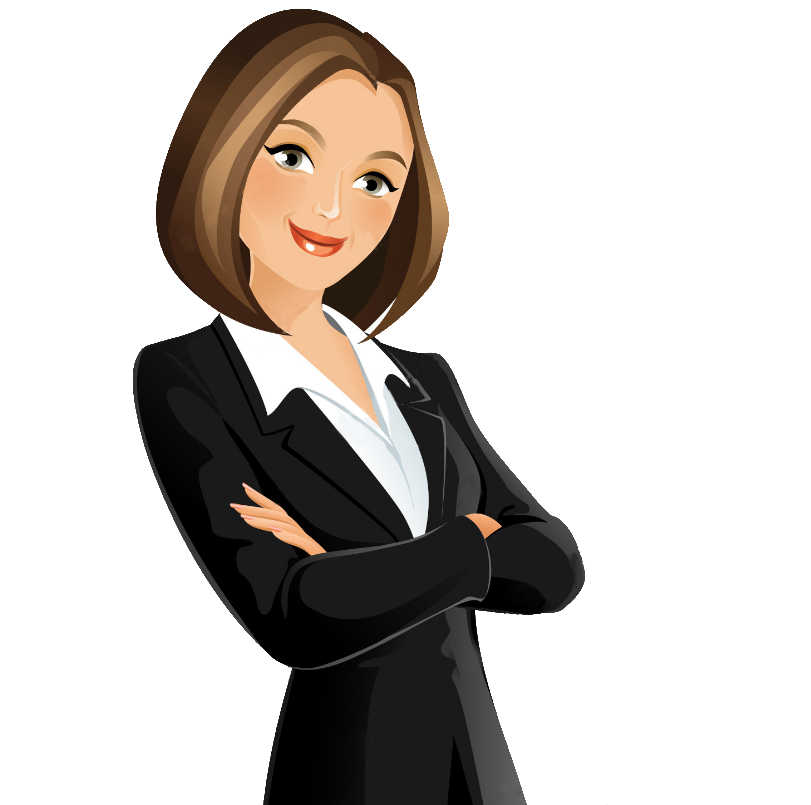 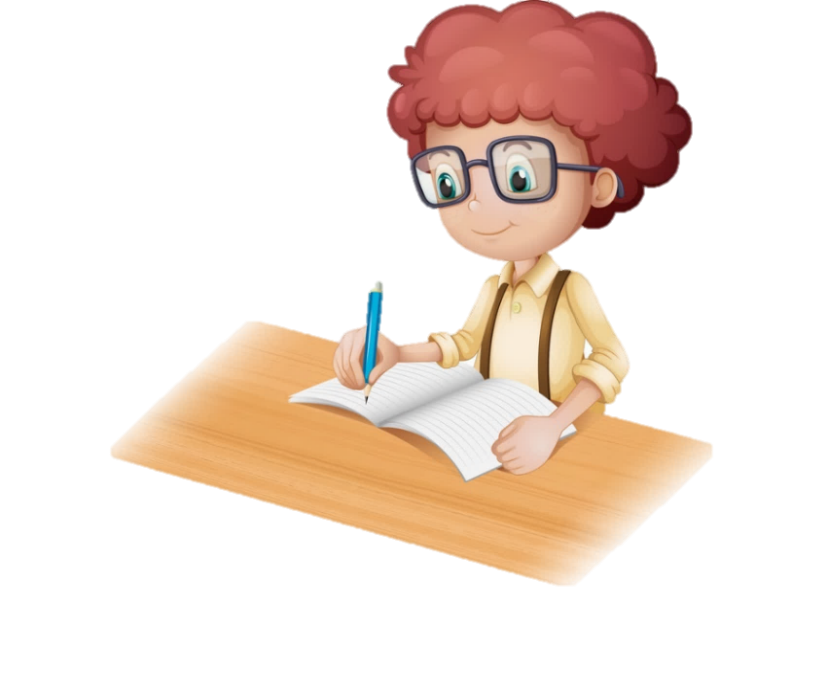 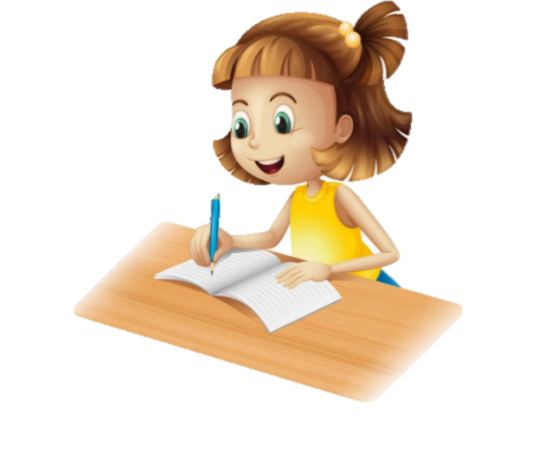 Зійшли сніги,шумить вода…
Земля вже квіти викида,
Буяє травка молода,-
Все мертве оживає
Діти,коли це буває?
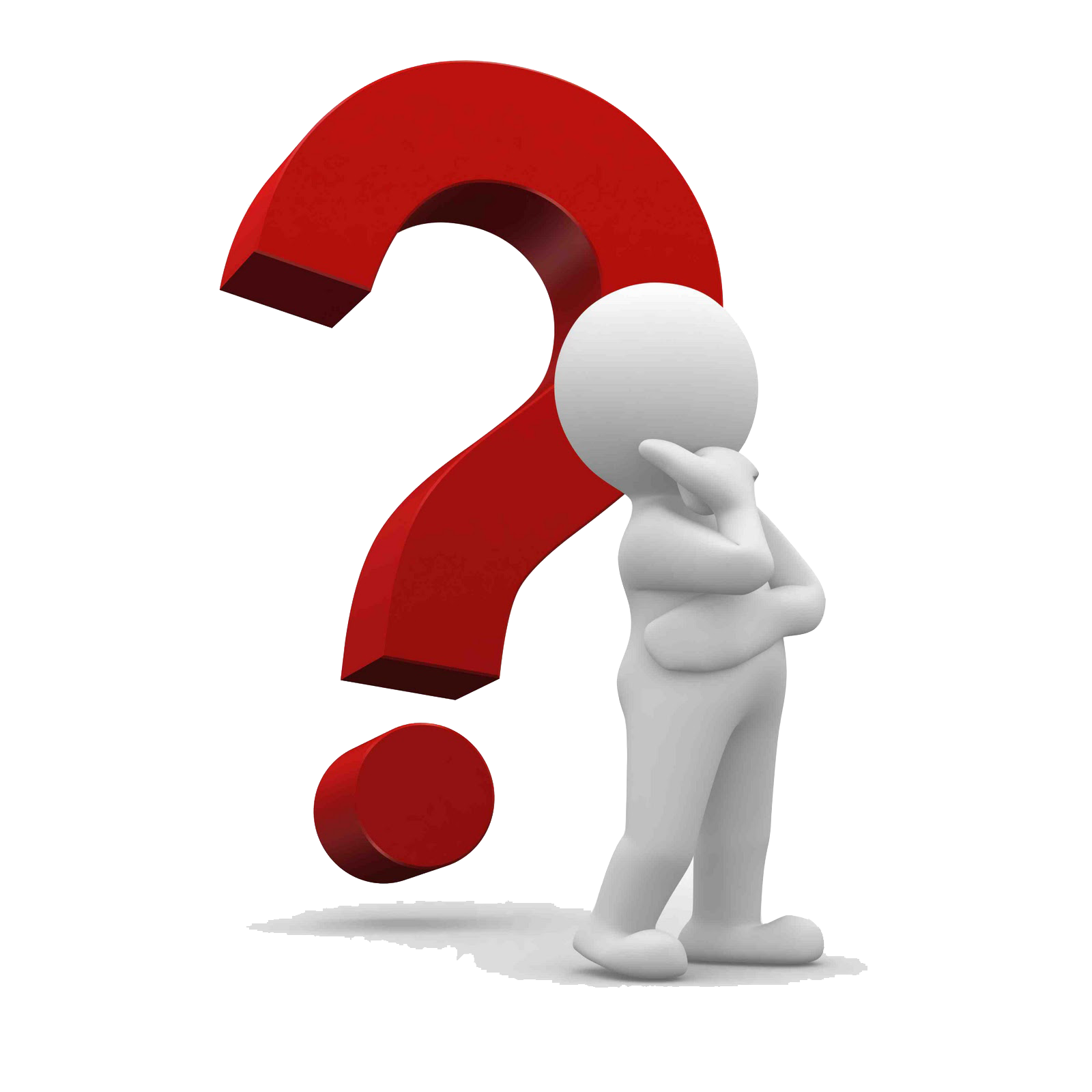 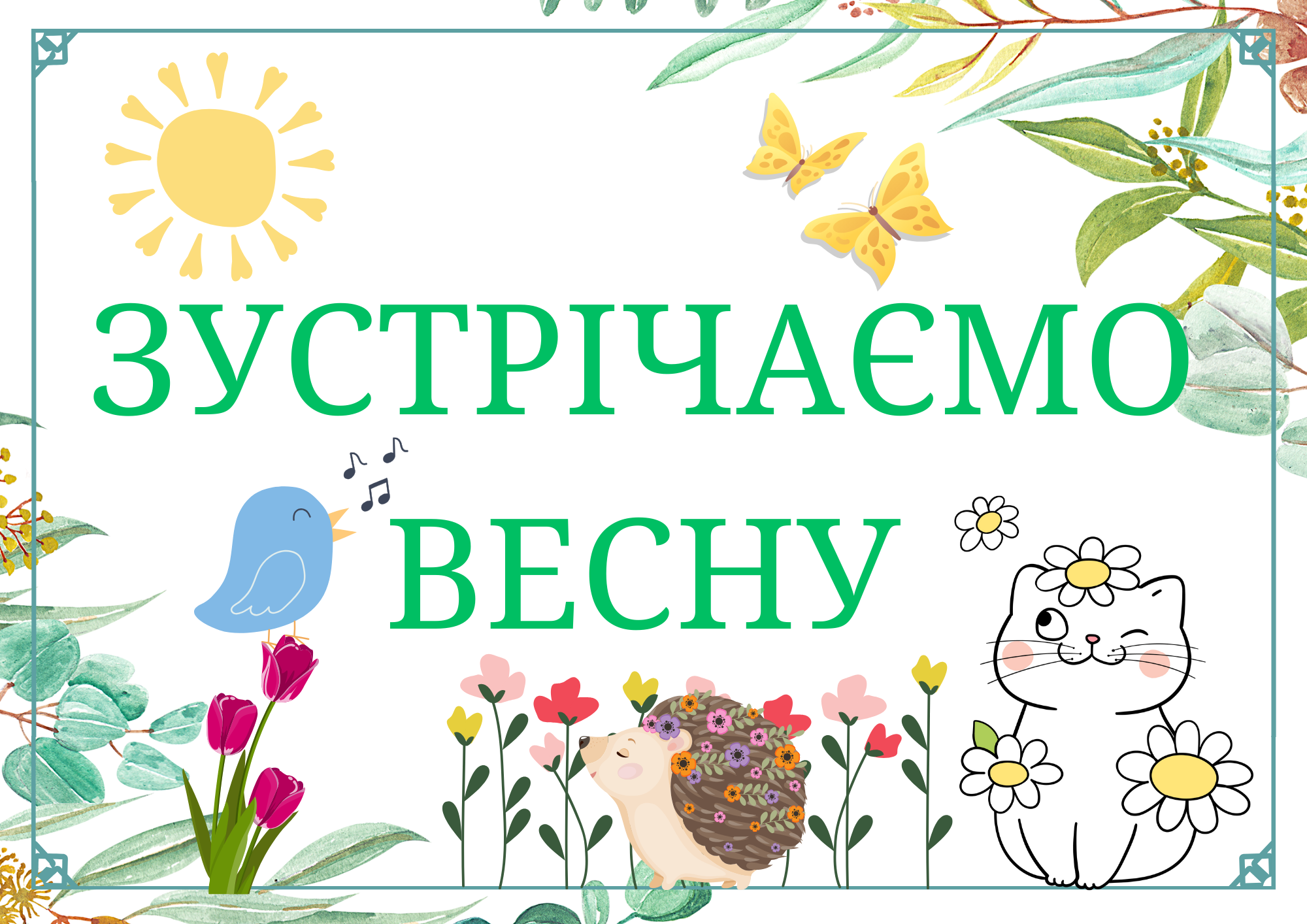 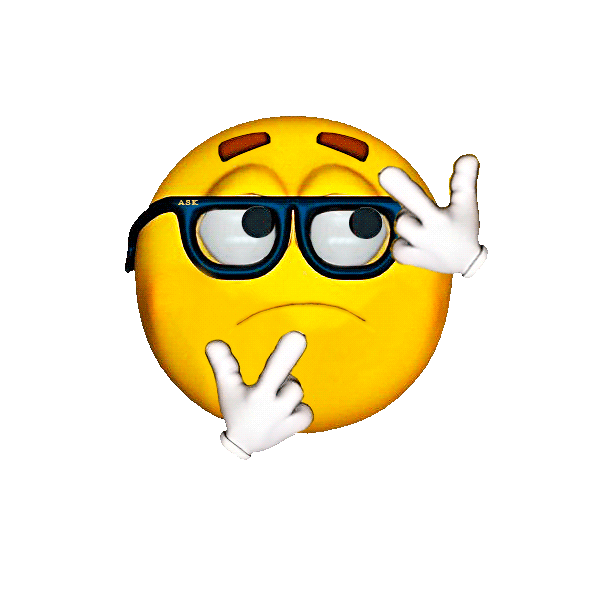 А на чому ми поїдемо?
Складіть вид транспорту із запропонованих фігур!
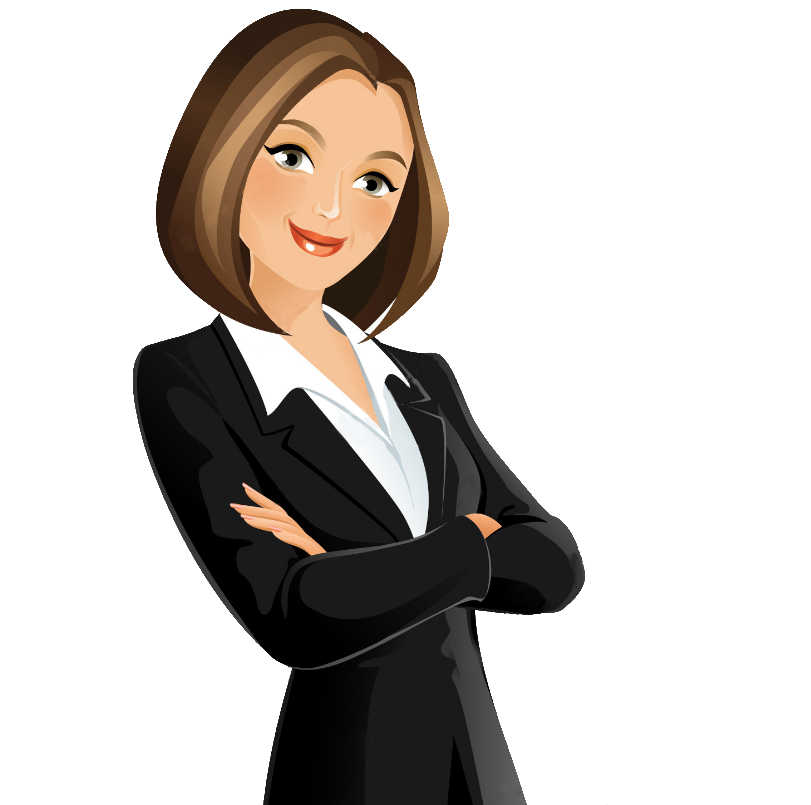 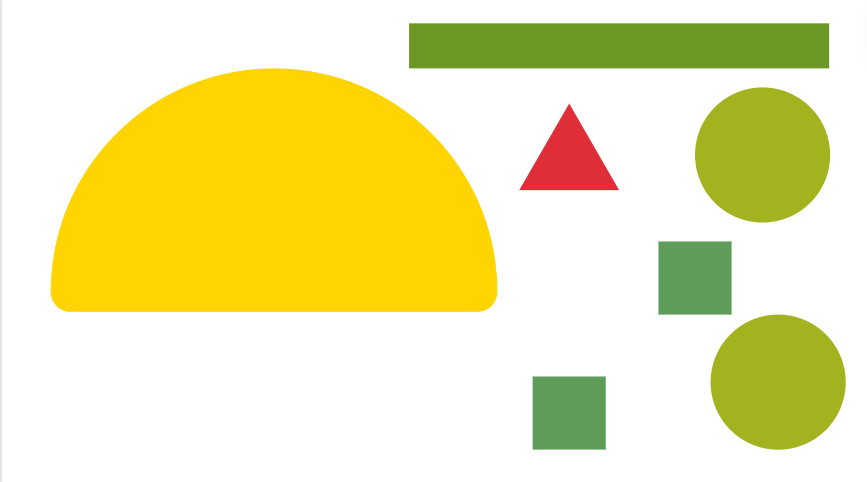 Так! Ми їдемо на автобусі!
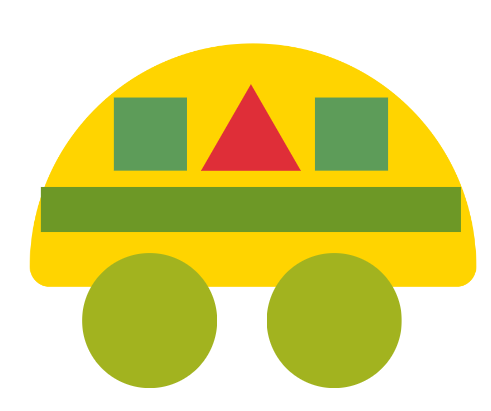 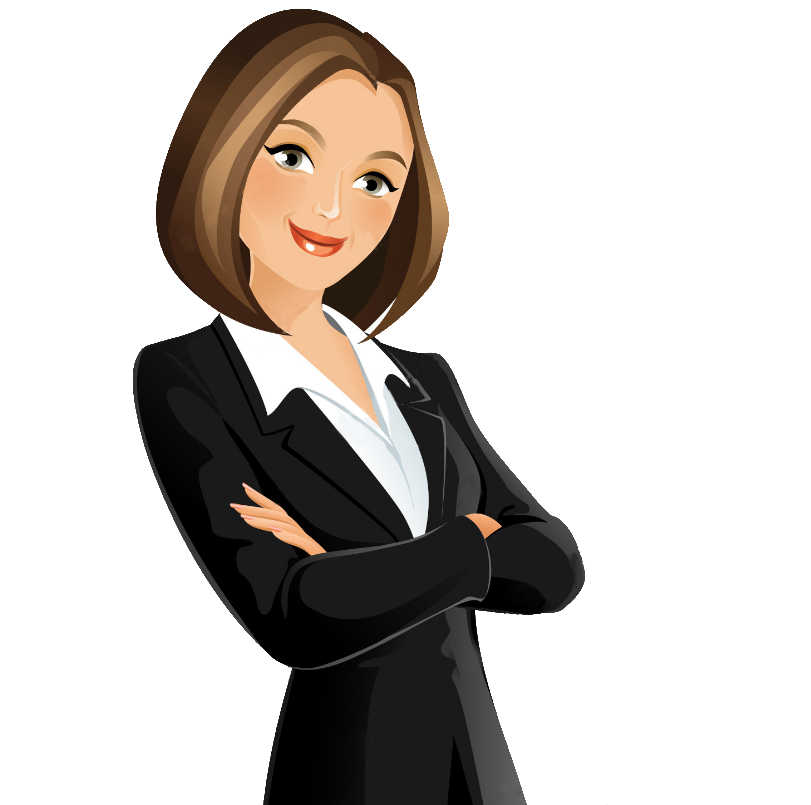 Тонка , довга наче шпиця,
на одній нозі стрибає,
гострий носик вона має.
Це є цифра…
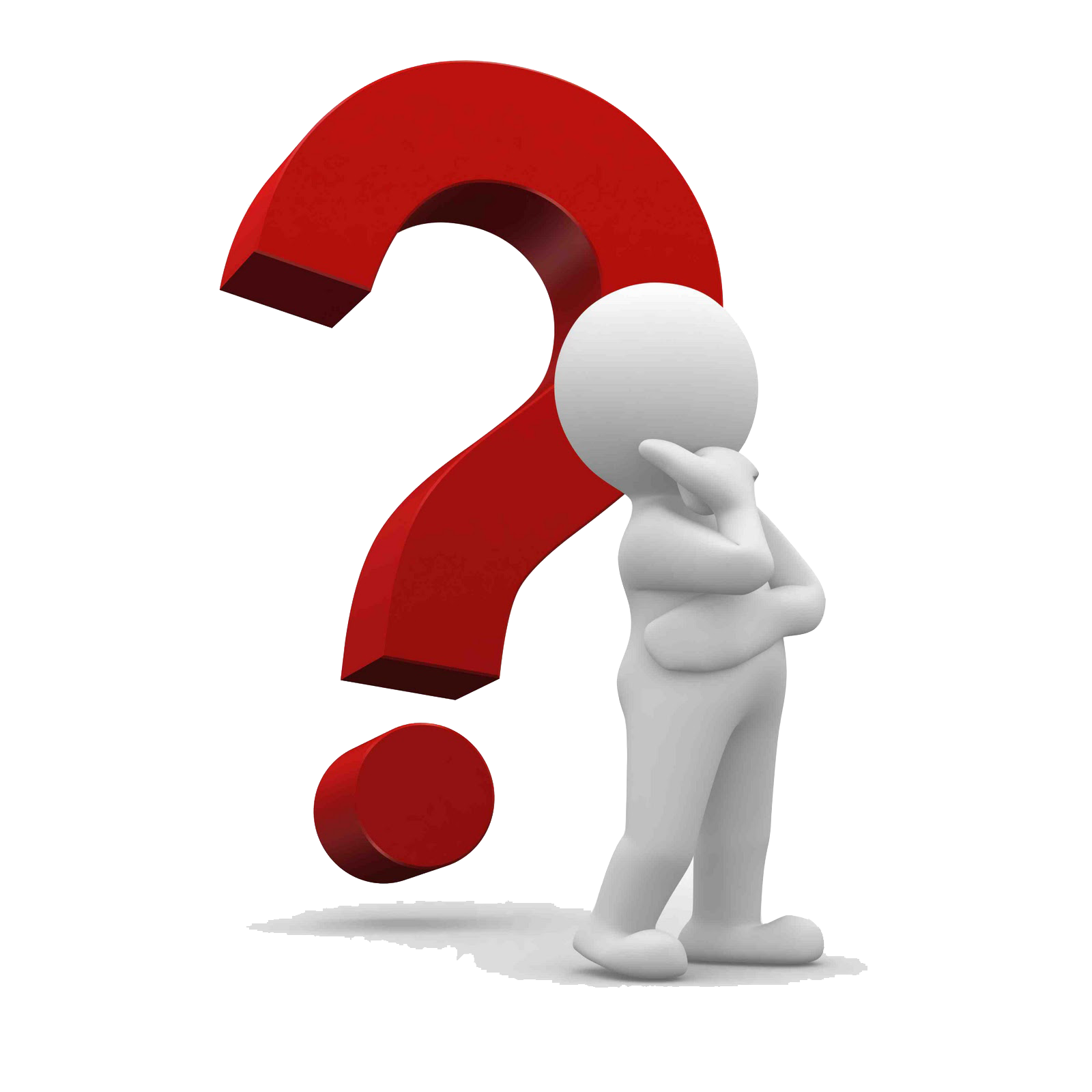 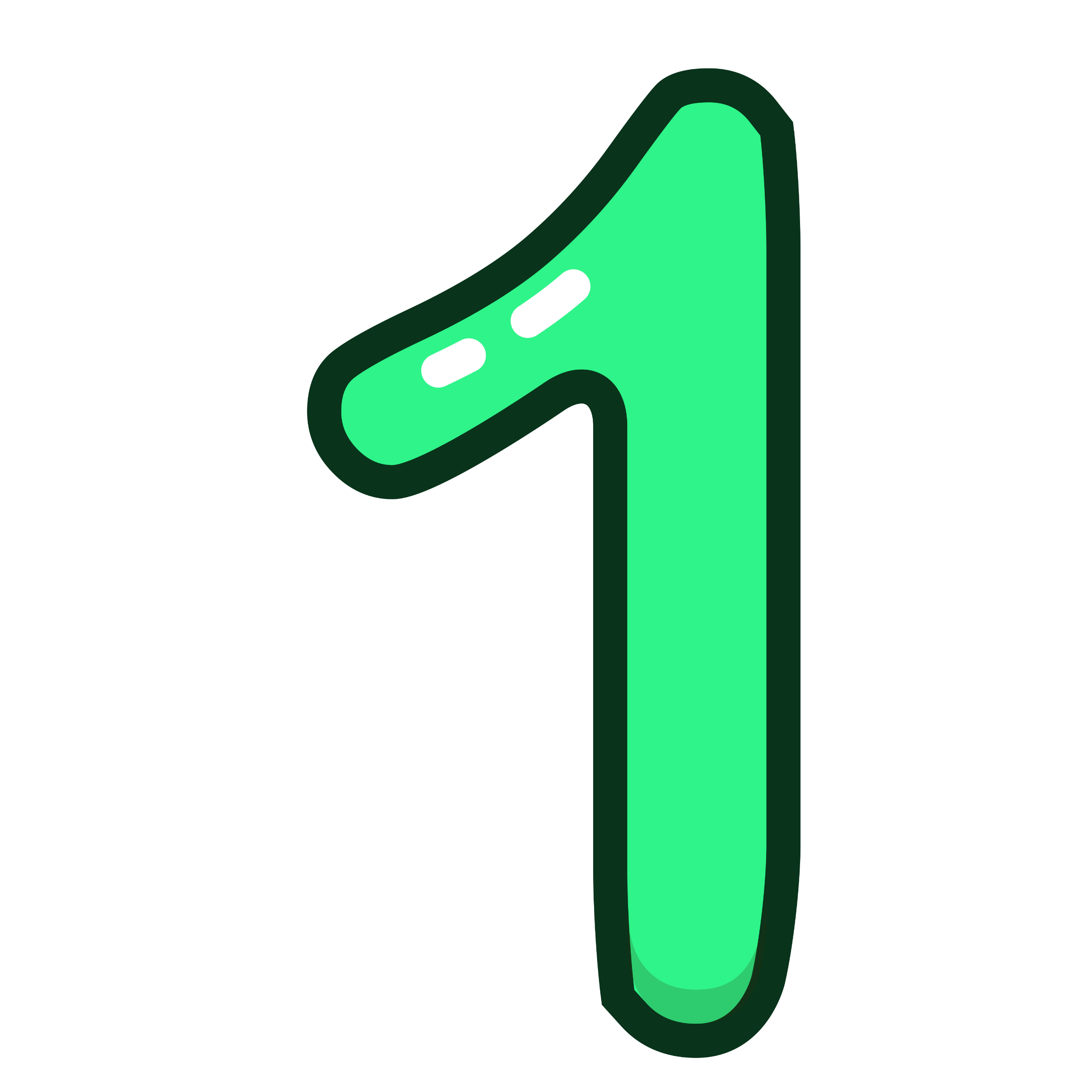 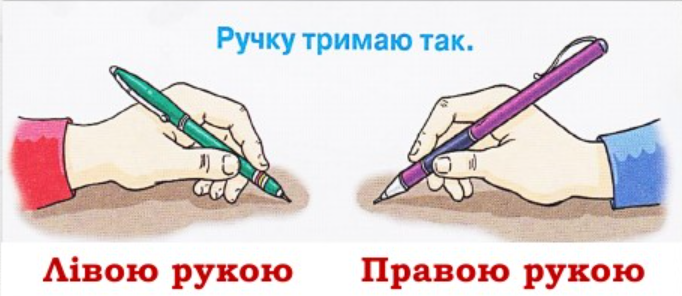 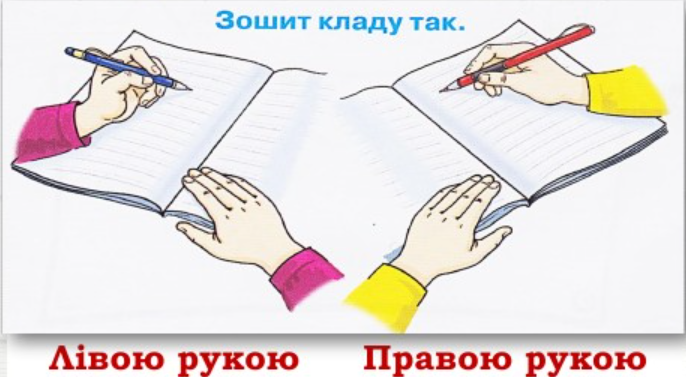 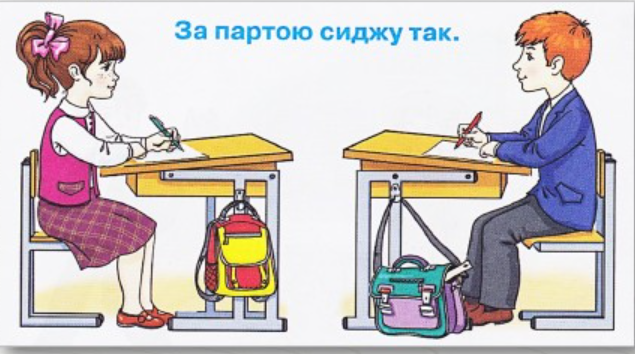 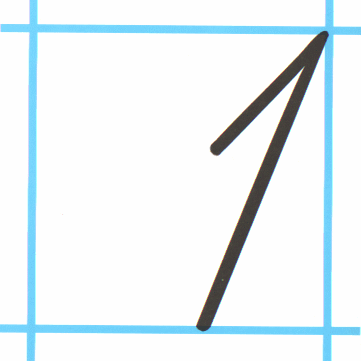 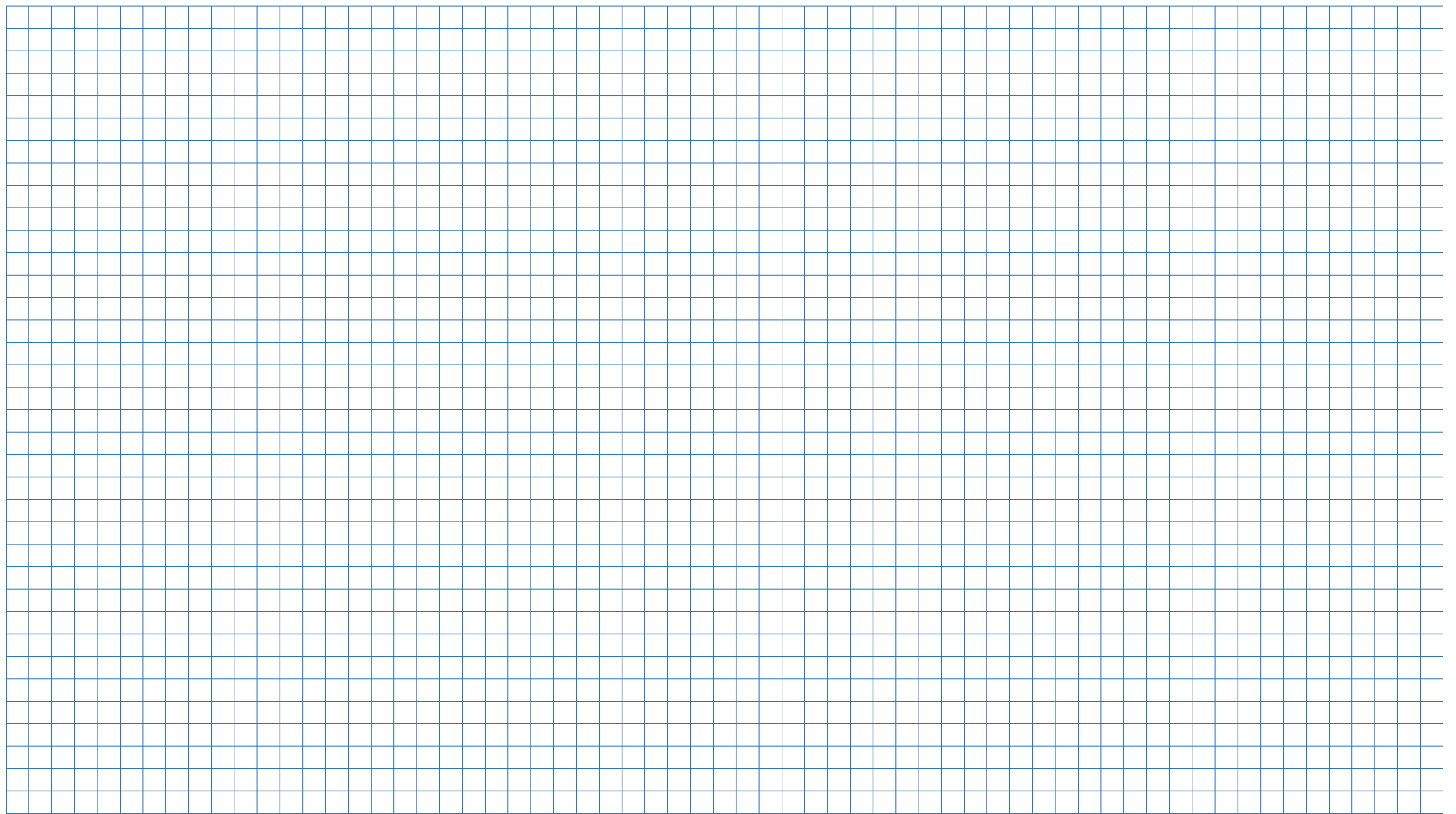 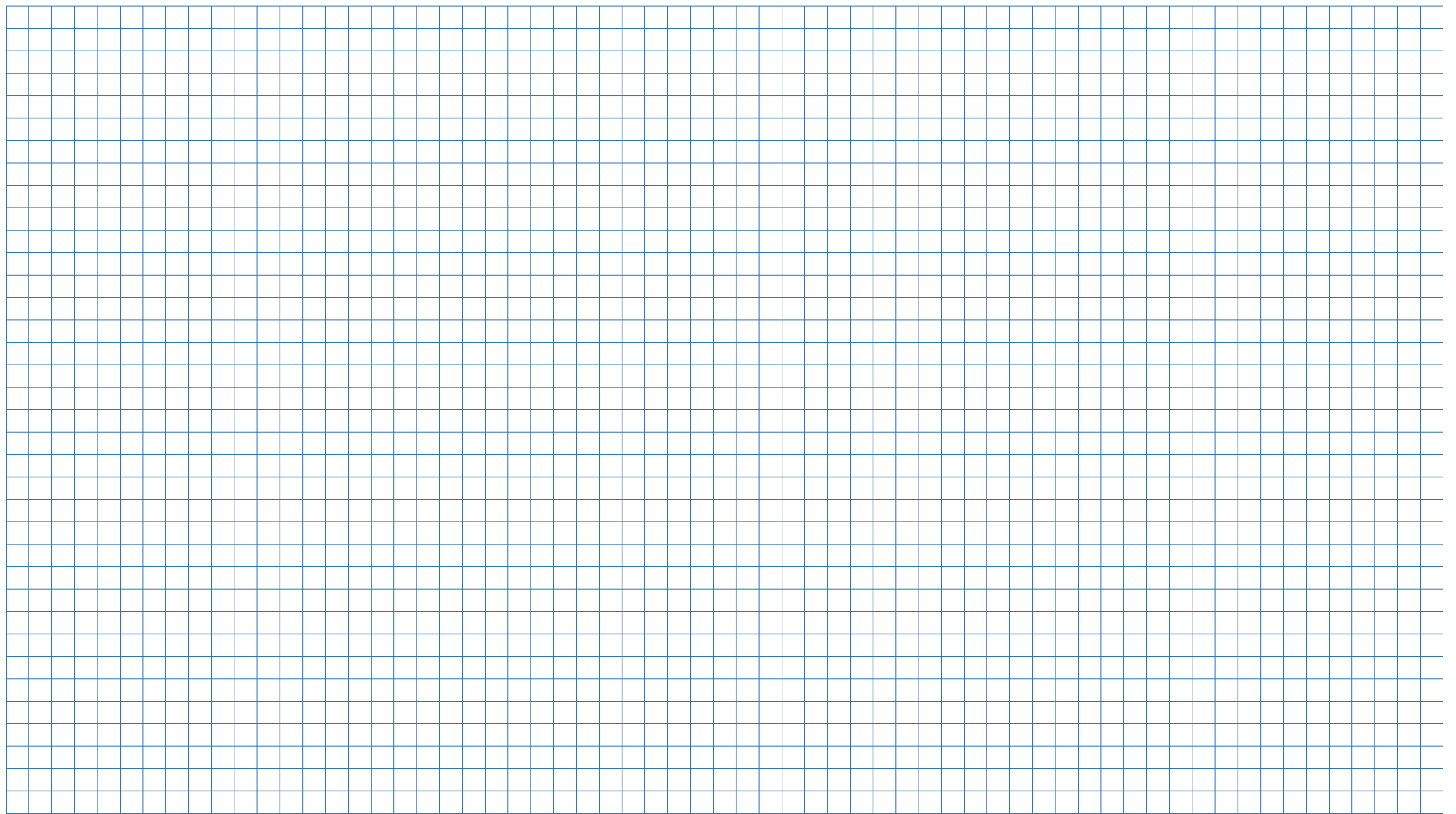 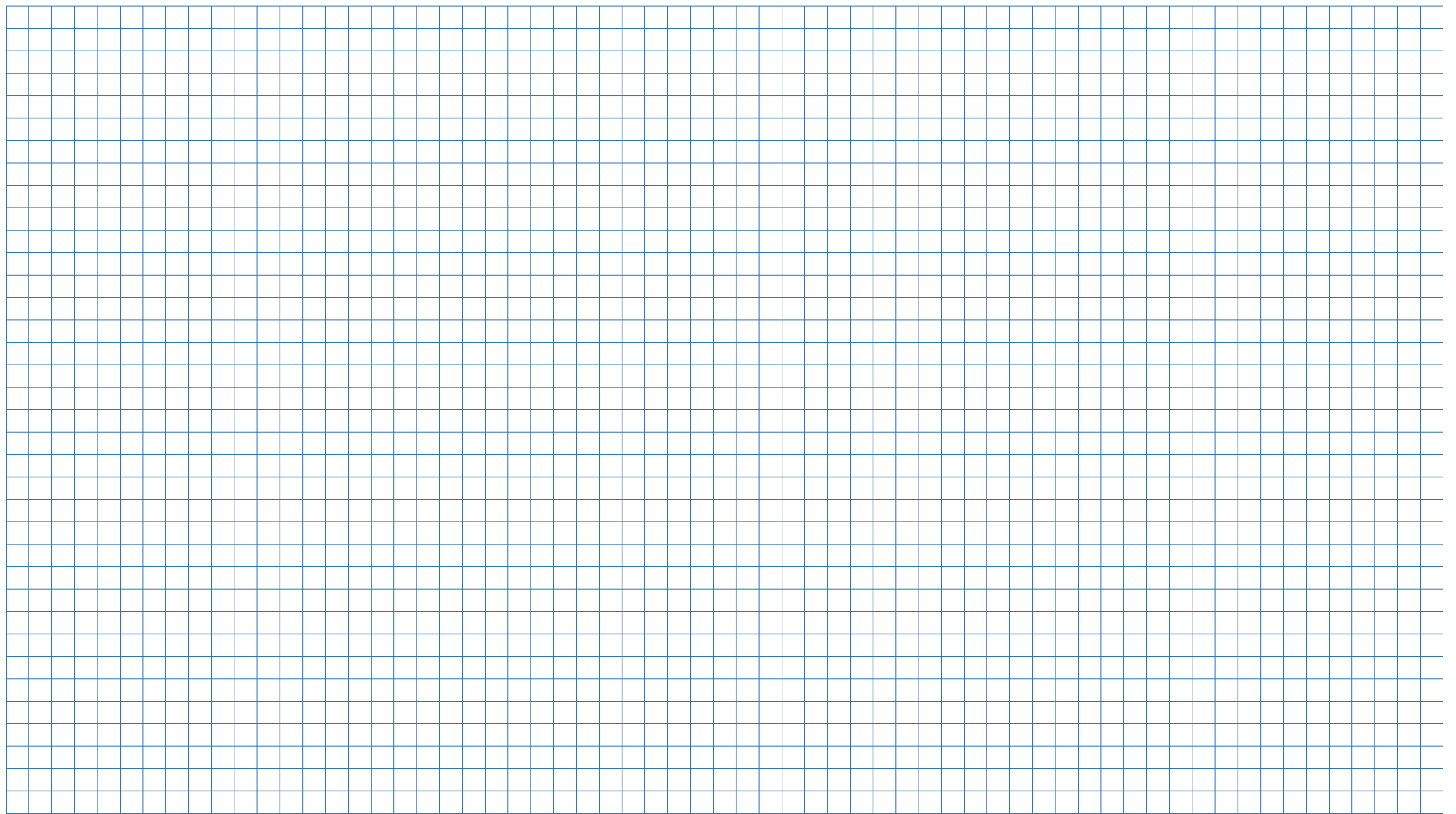 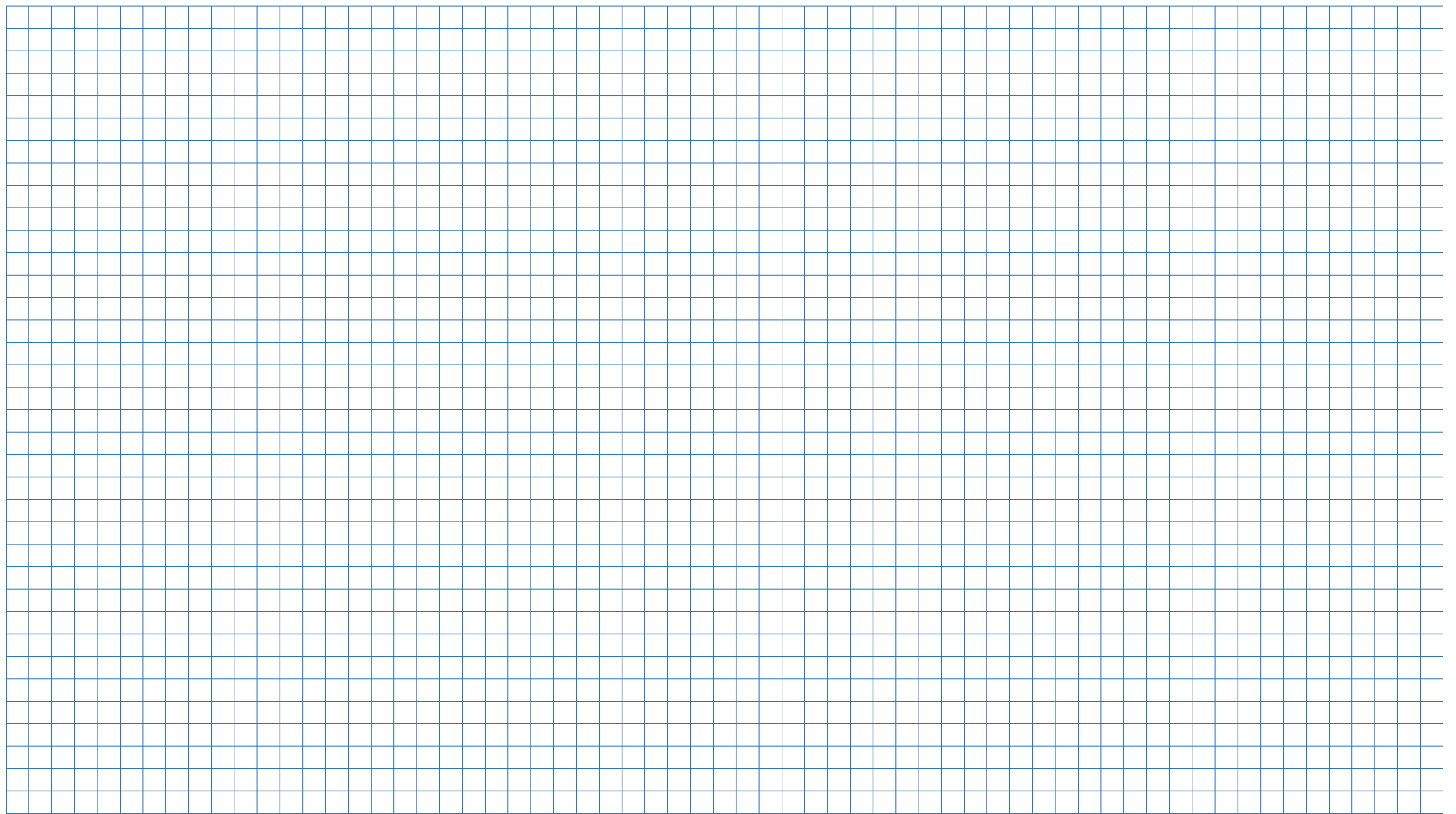 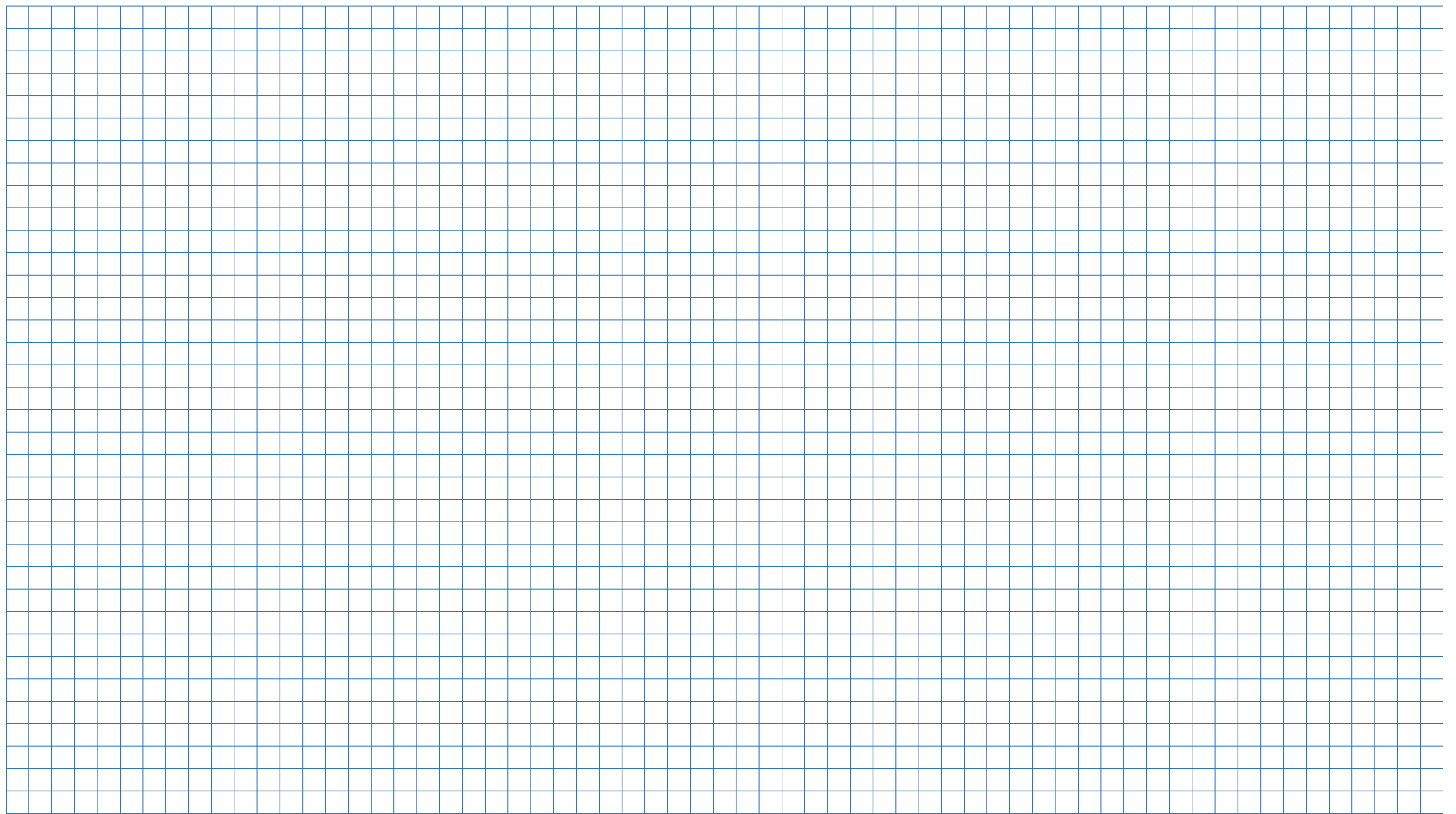 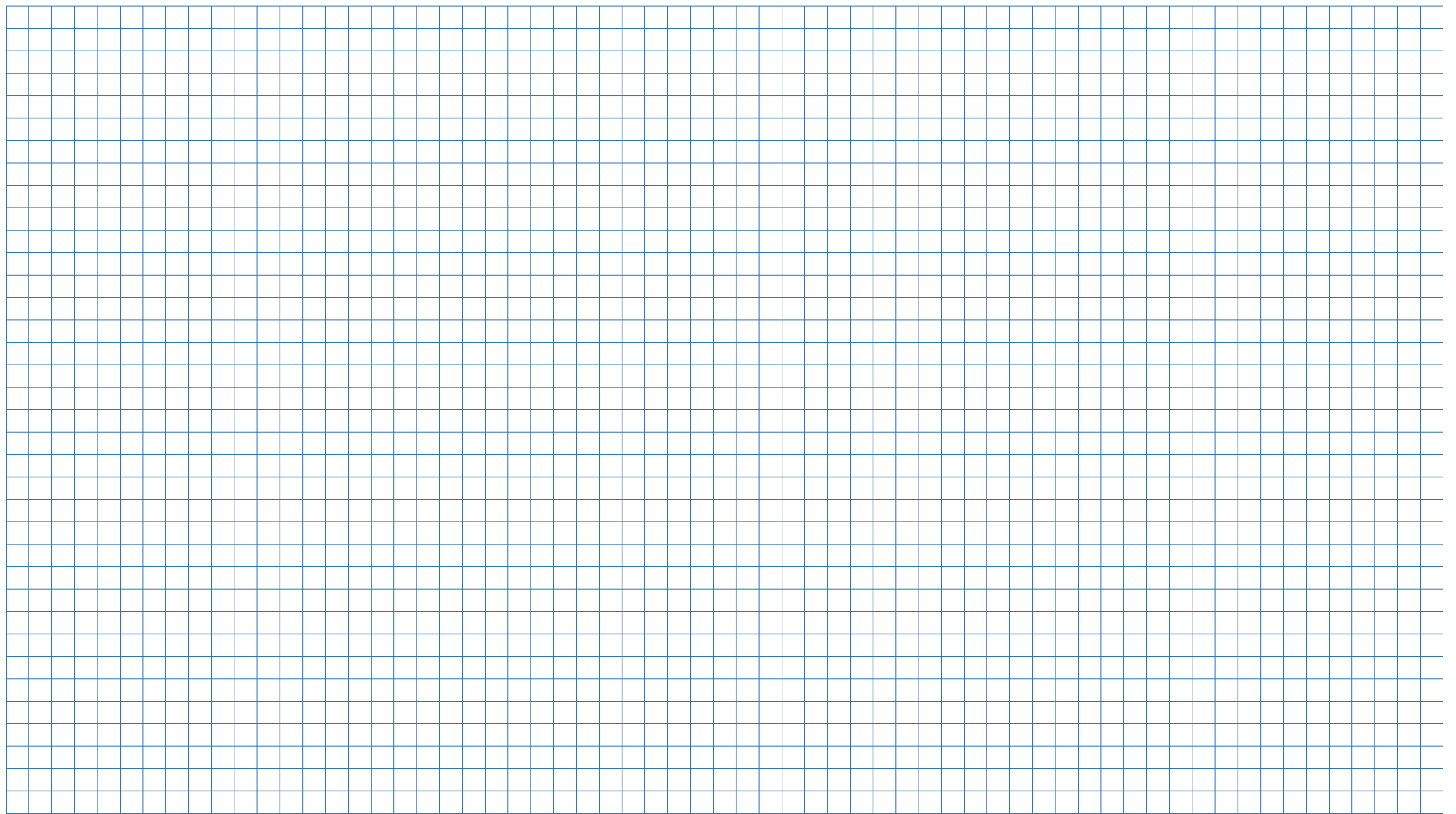 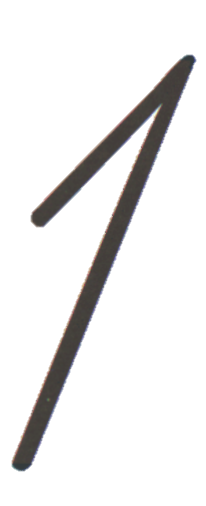 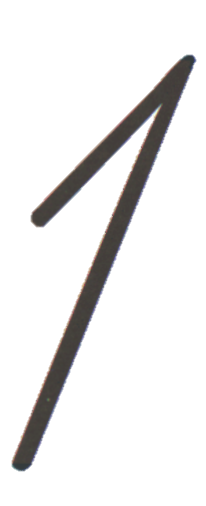 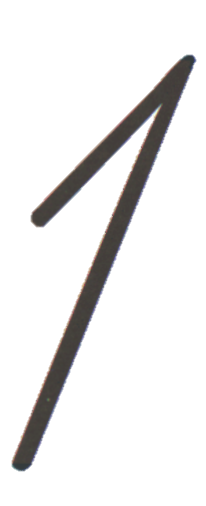 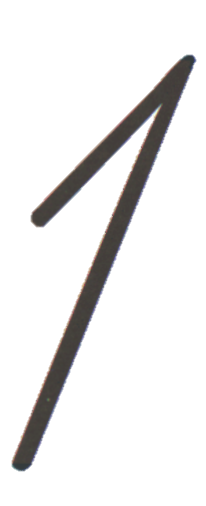 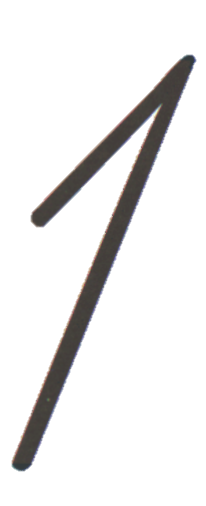 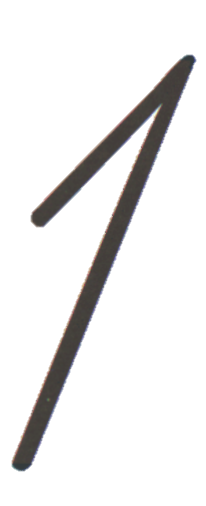 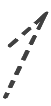 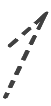 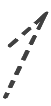 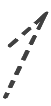 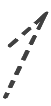 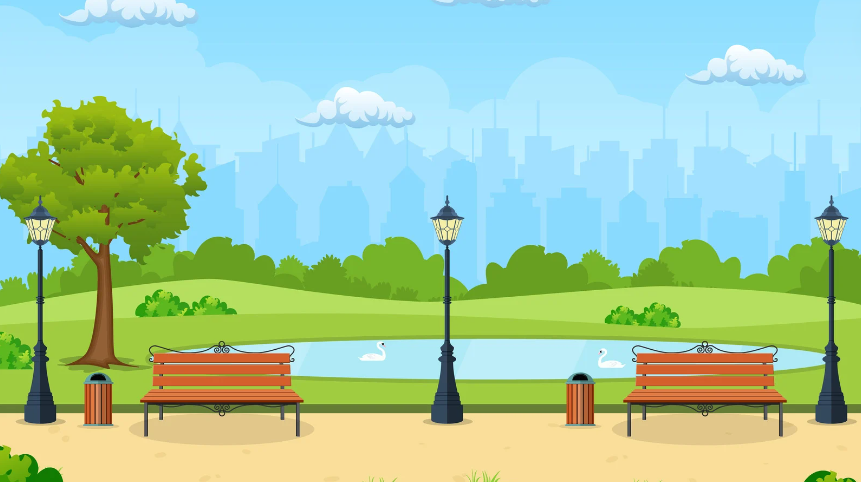 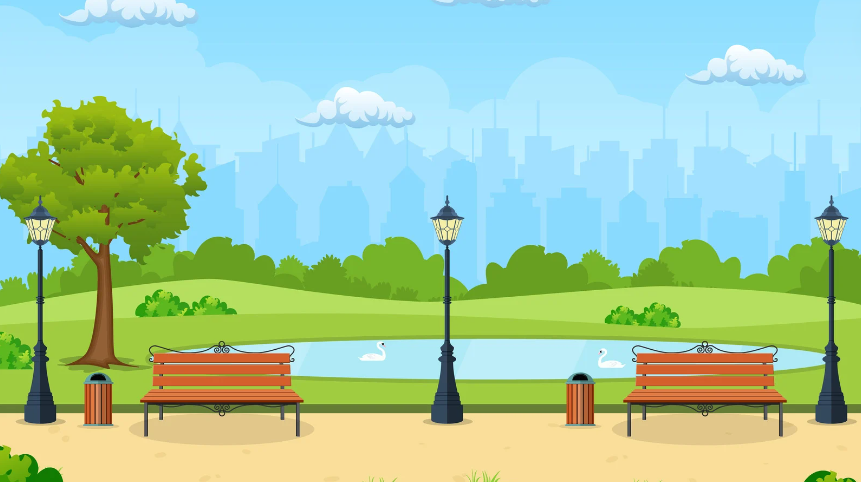 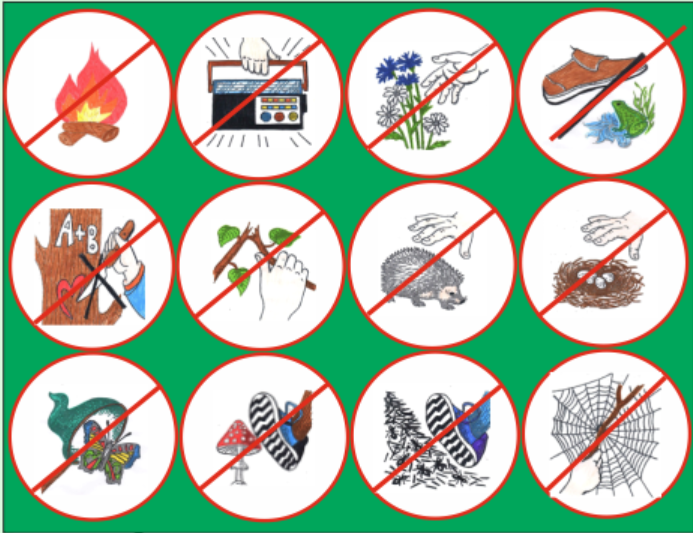 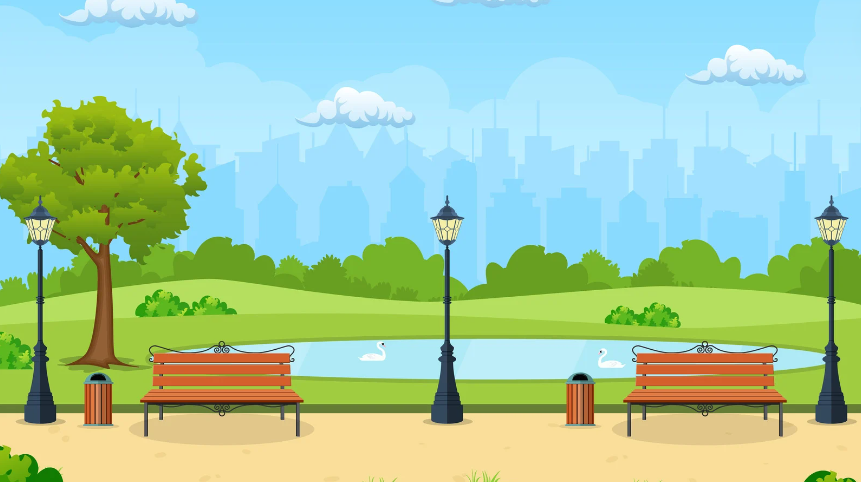 Які сусіди числа 5?
Порівняйте 6 і 8
На скільки більше 6 від 2?
На скільки менше 4 від 8?
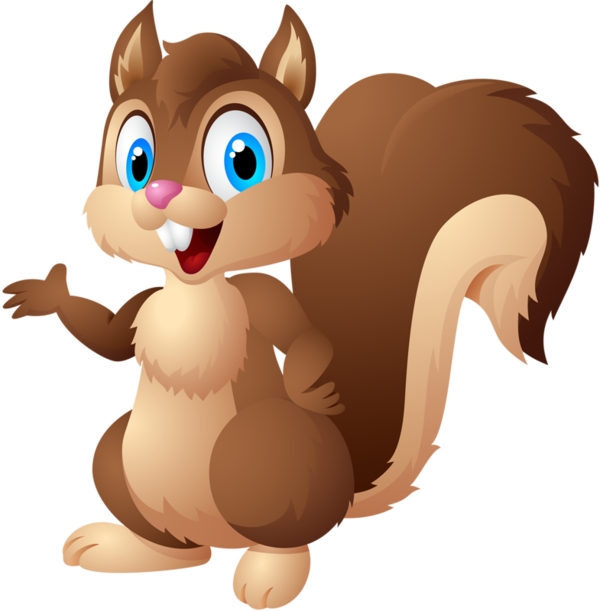 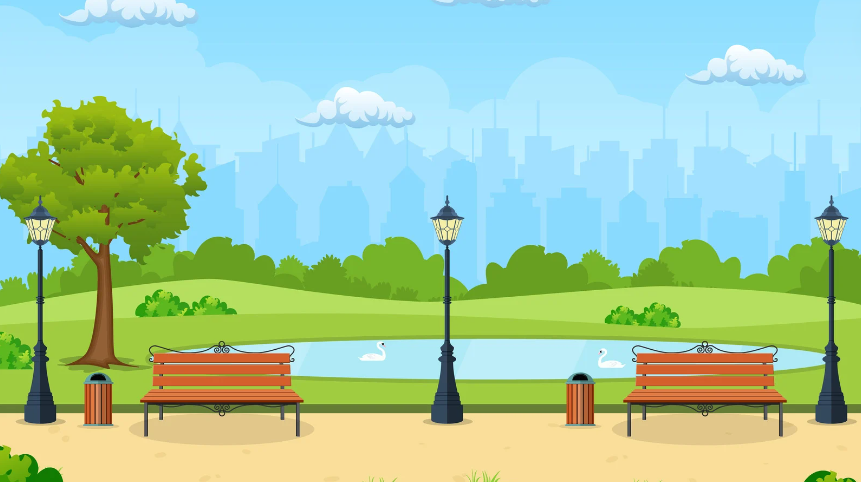 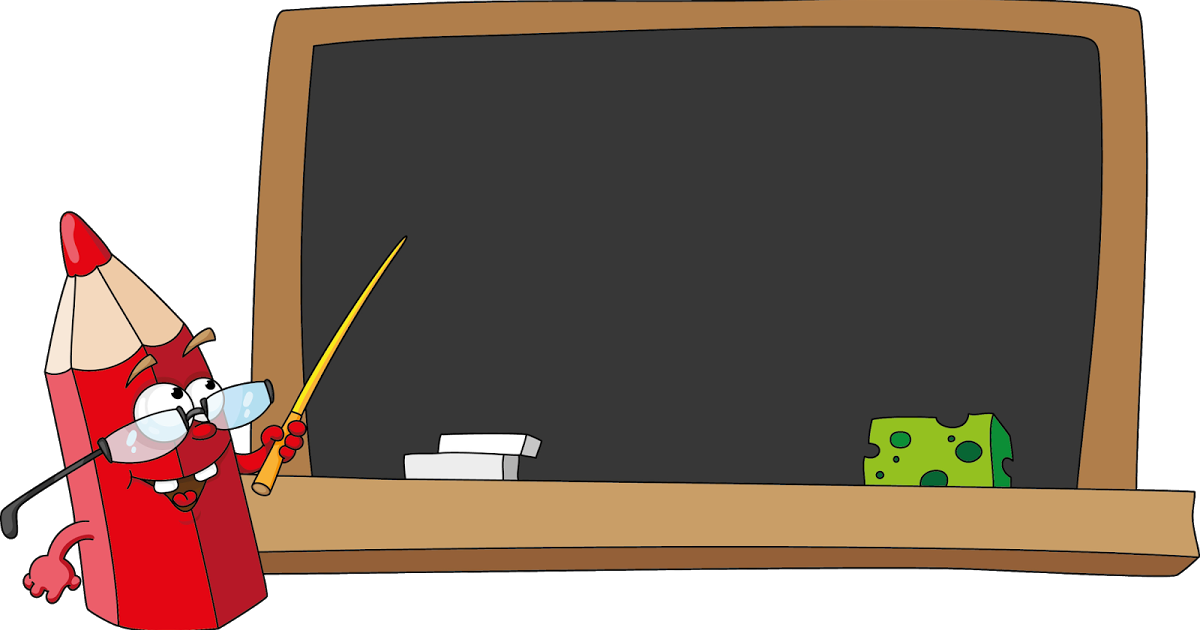 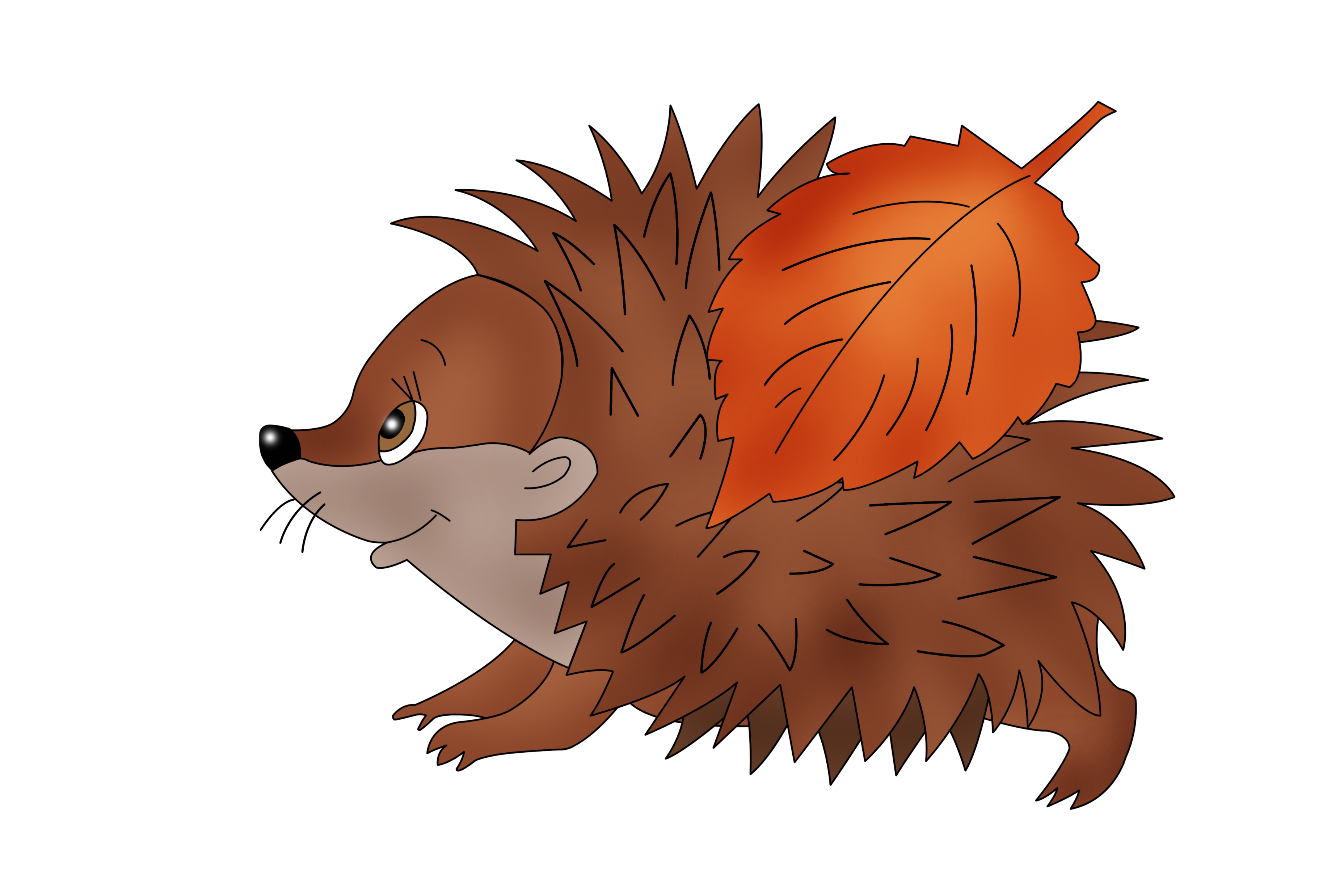 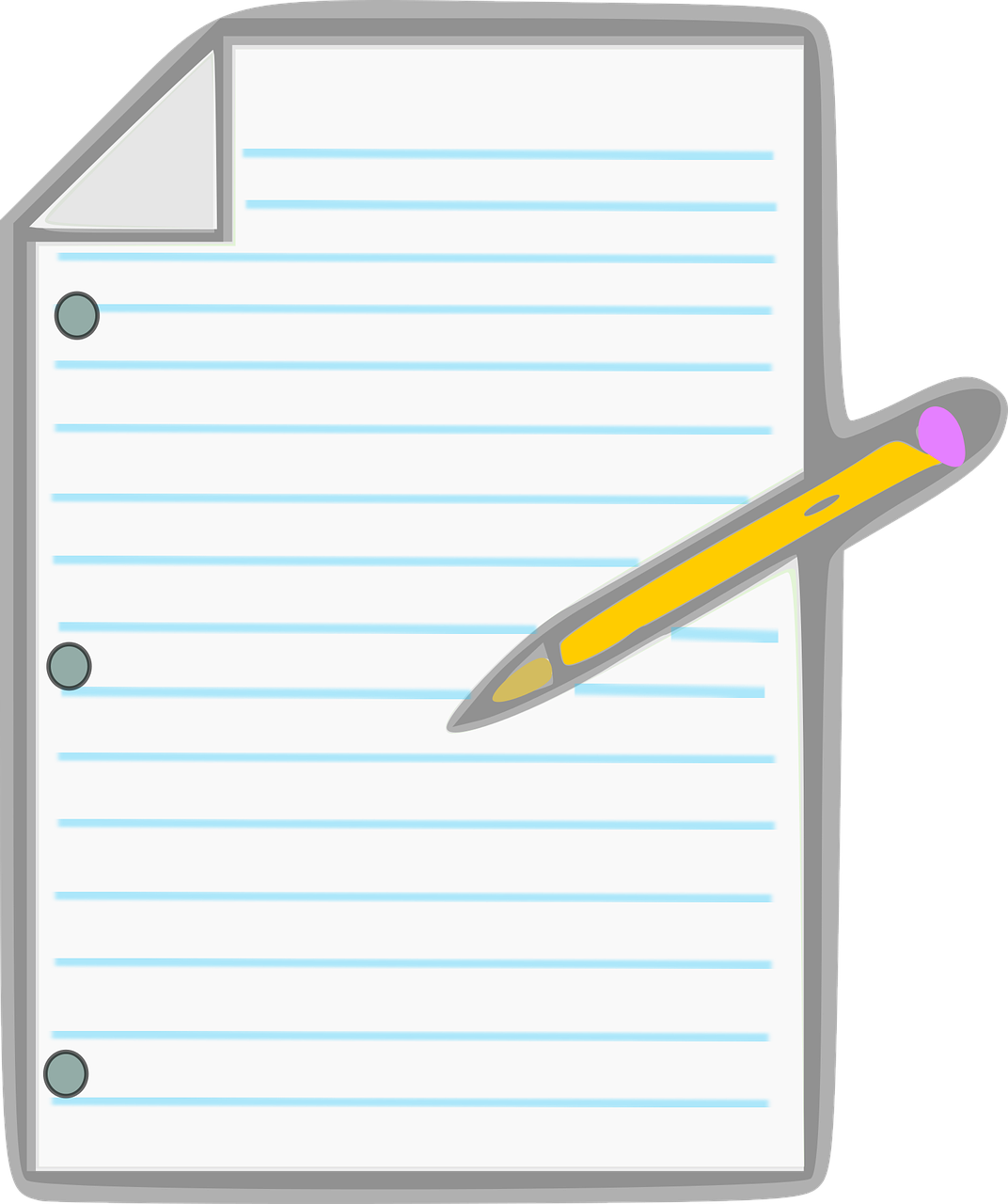 Попрацюємо на дошці?
2+4+2=
1+5+4=
9-2-3=
6-3-3=
2+2+6=
10-7-1=
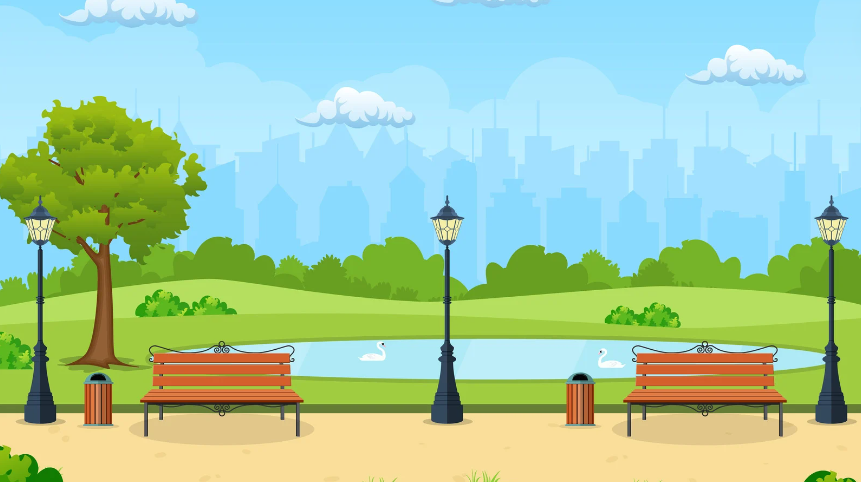 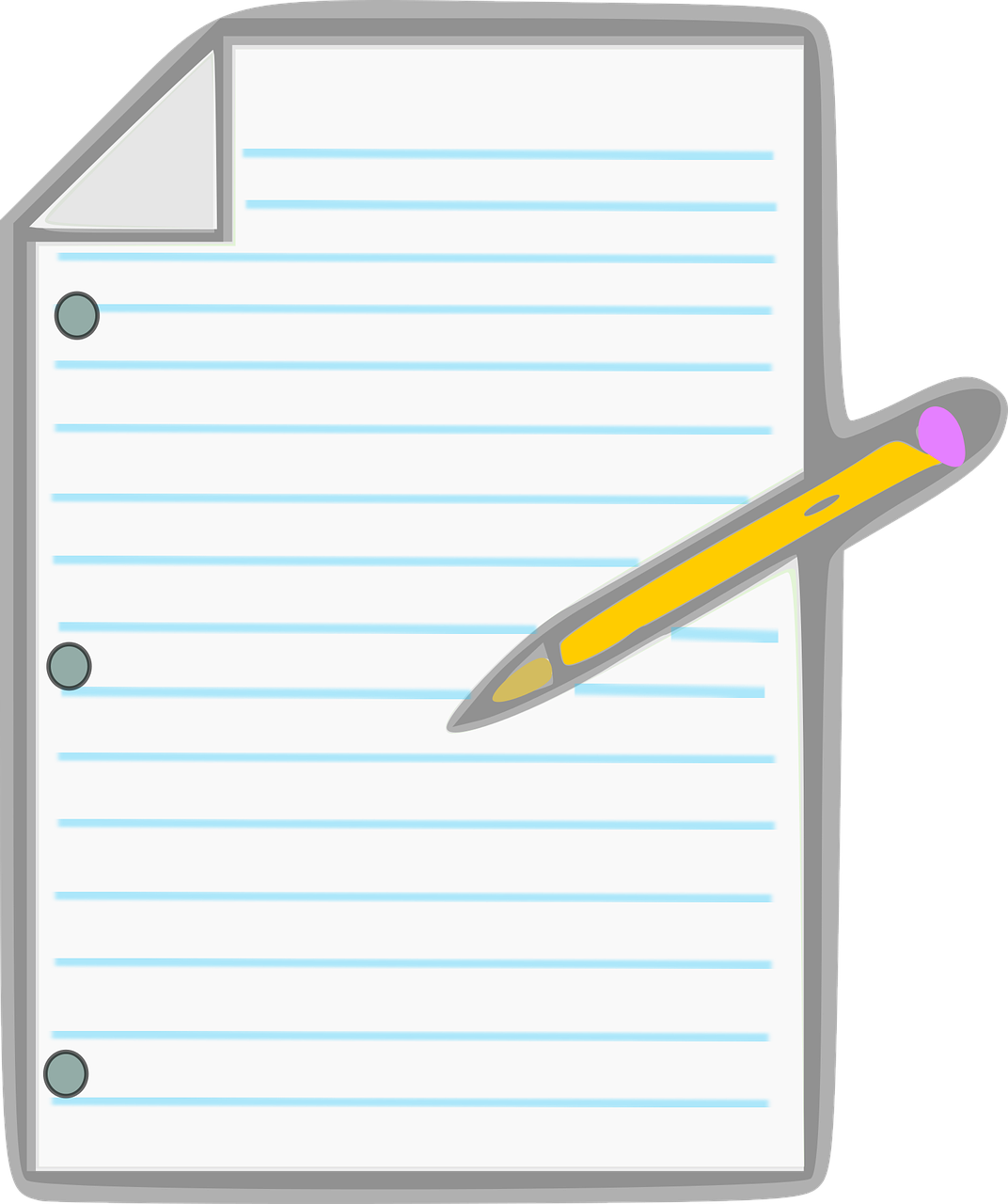 2+4+2=
1+5+4=
9-2-3=
6-3-3=
2+2+6=
10-7-1=
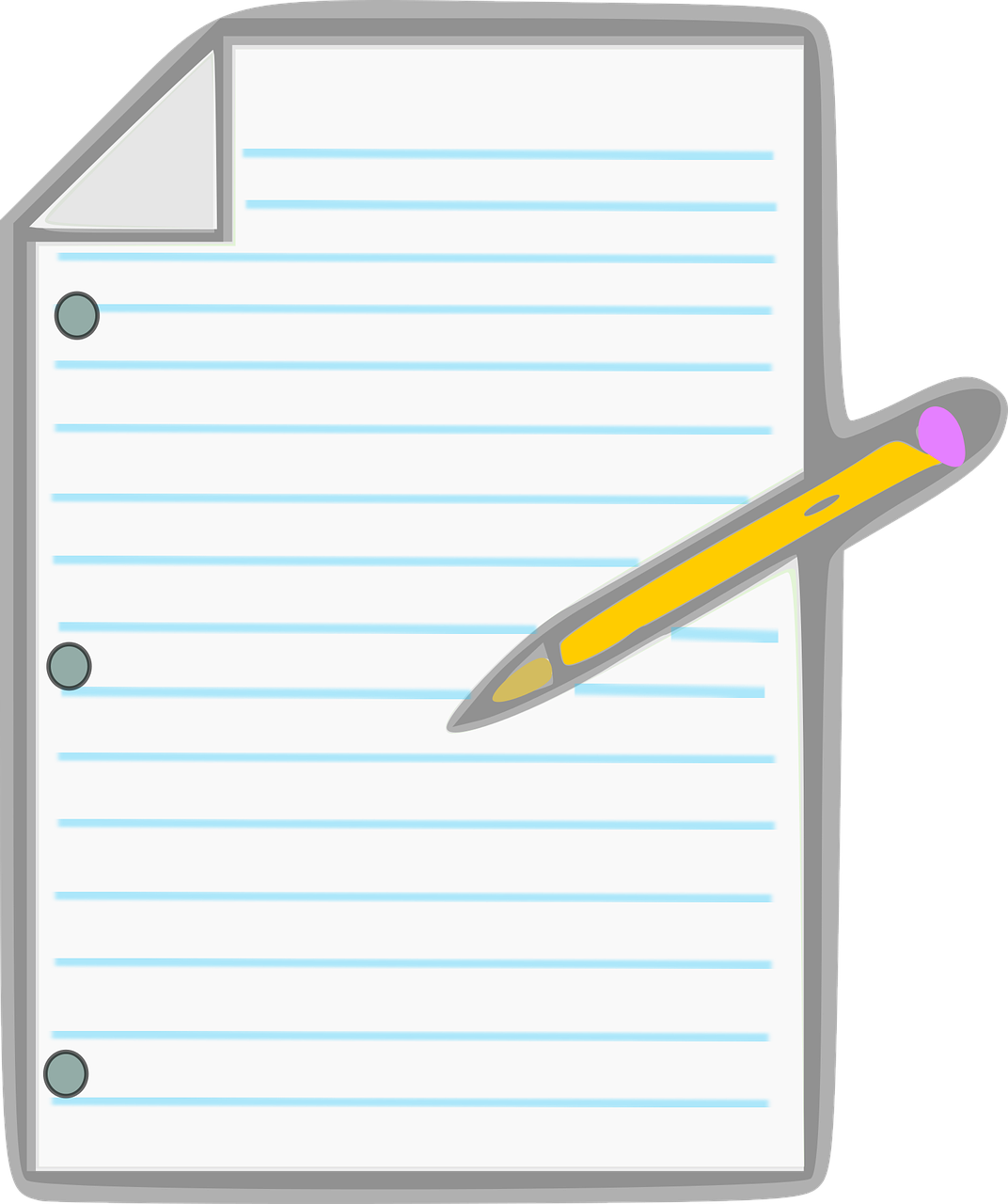 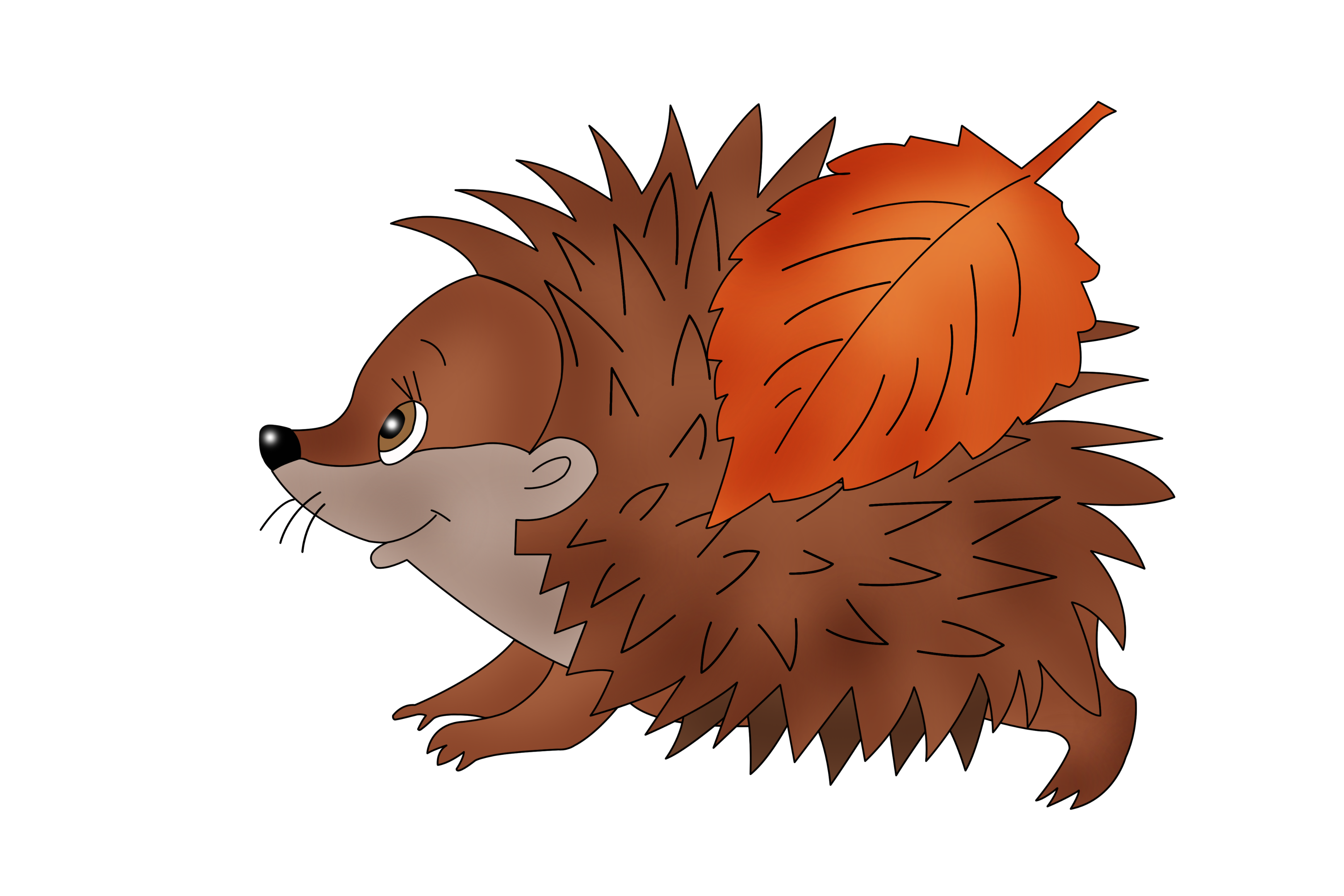 2+4+2=
1+5+4=
9-2-3=
6-3-3=
2+2+6=
10-7-1=
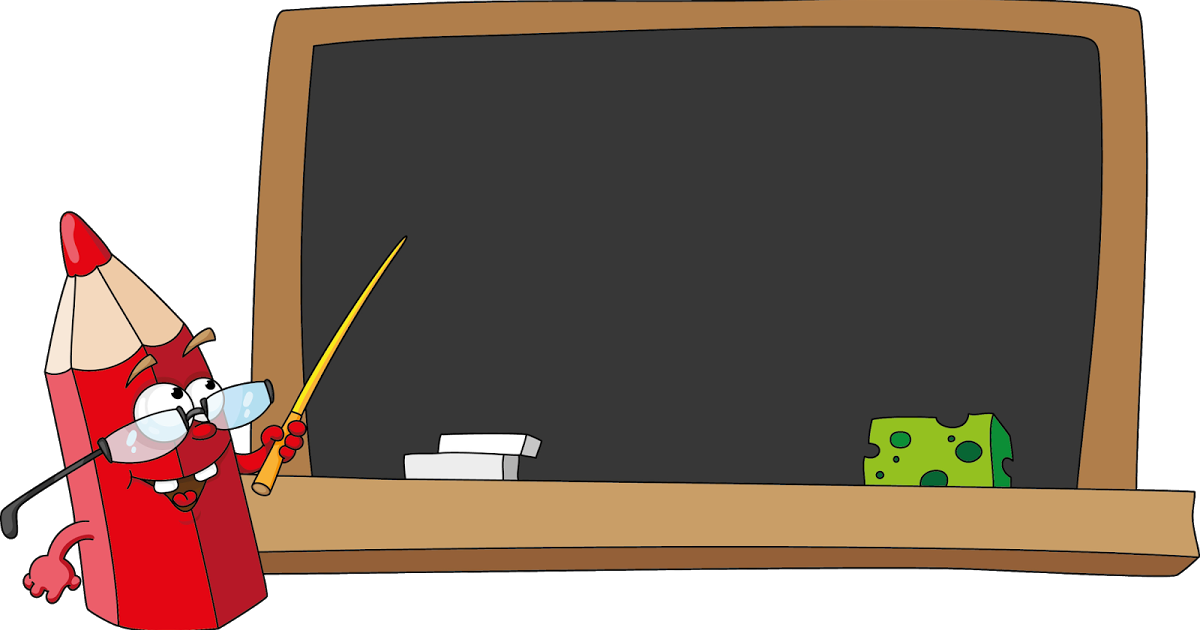 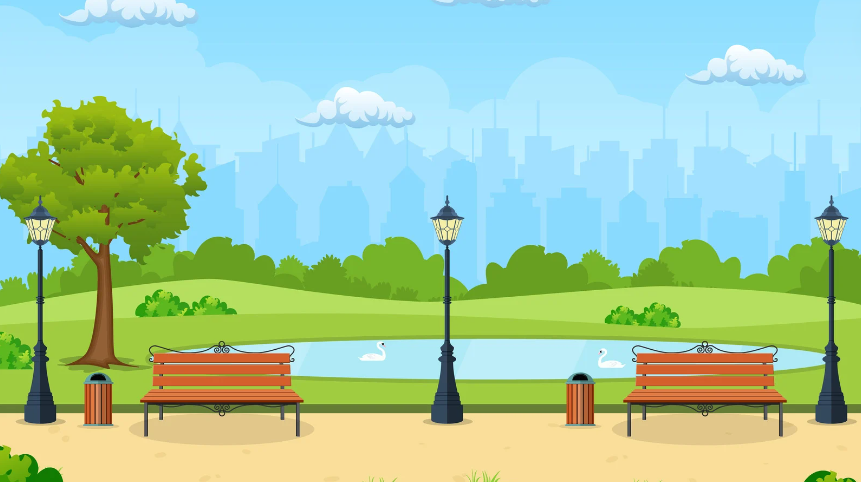 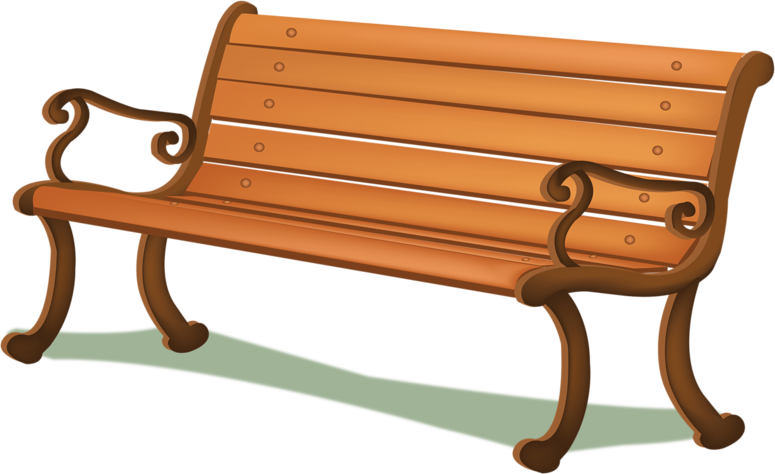 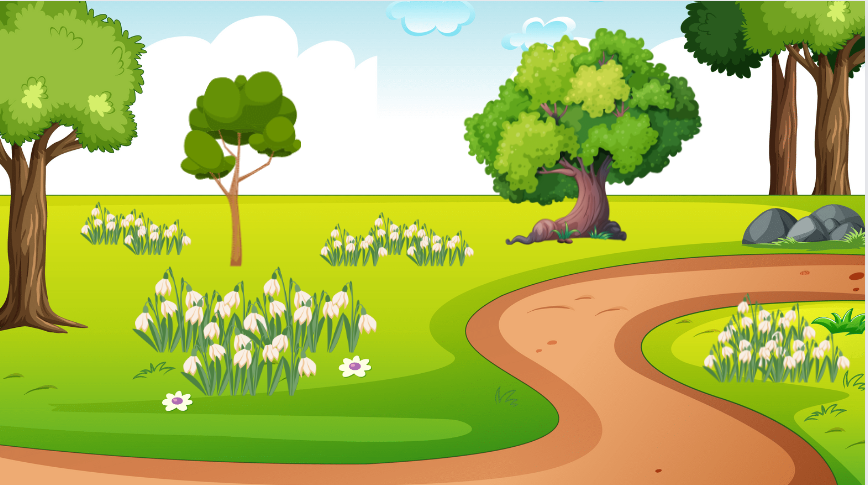 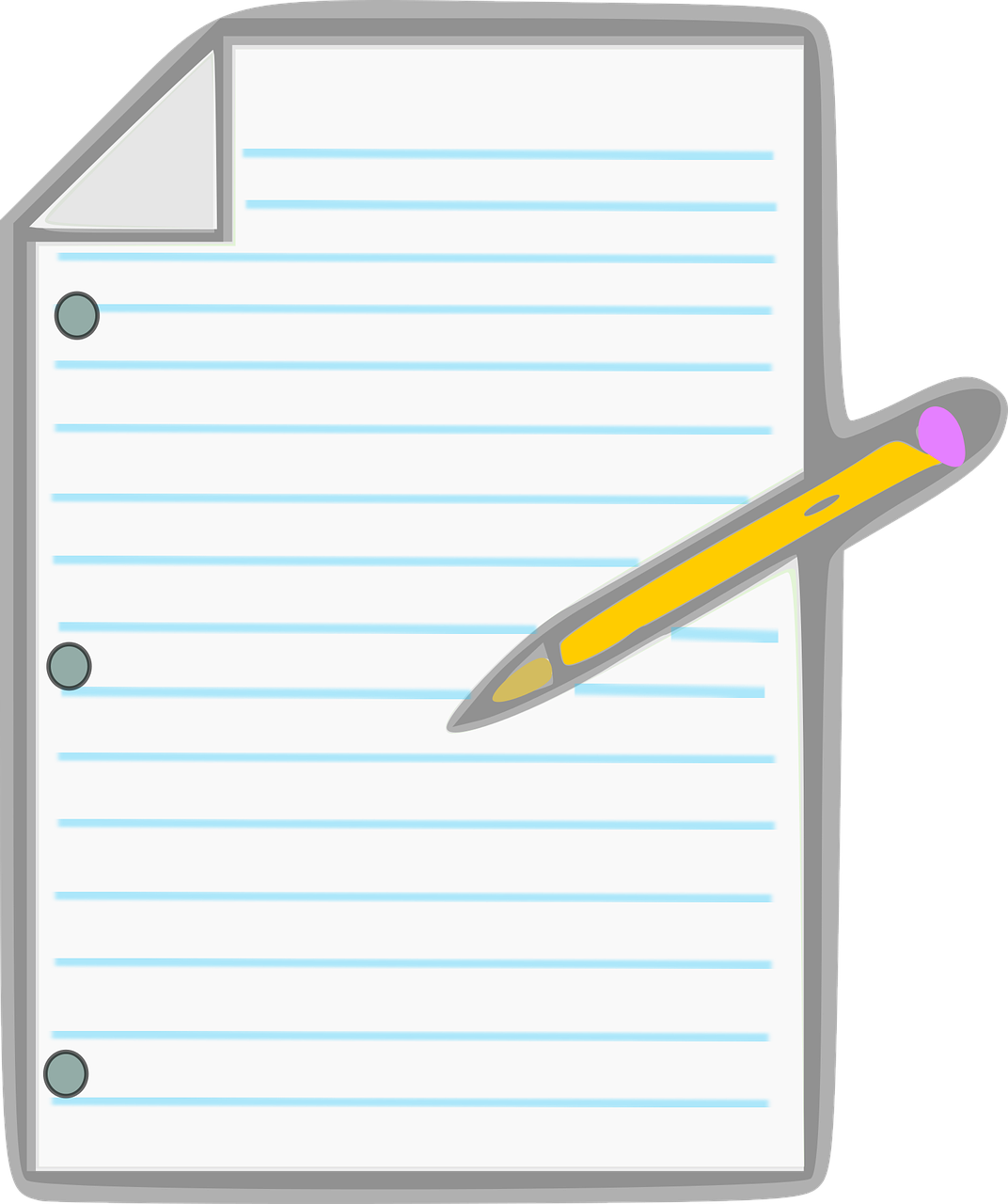 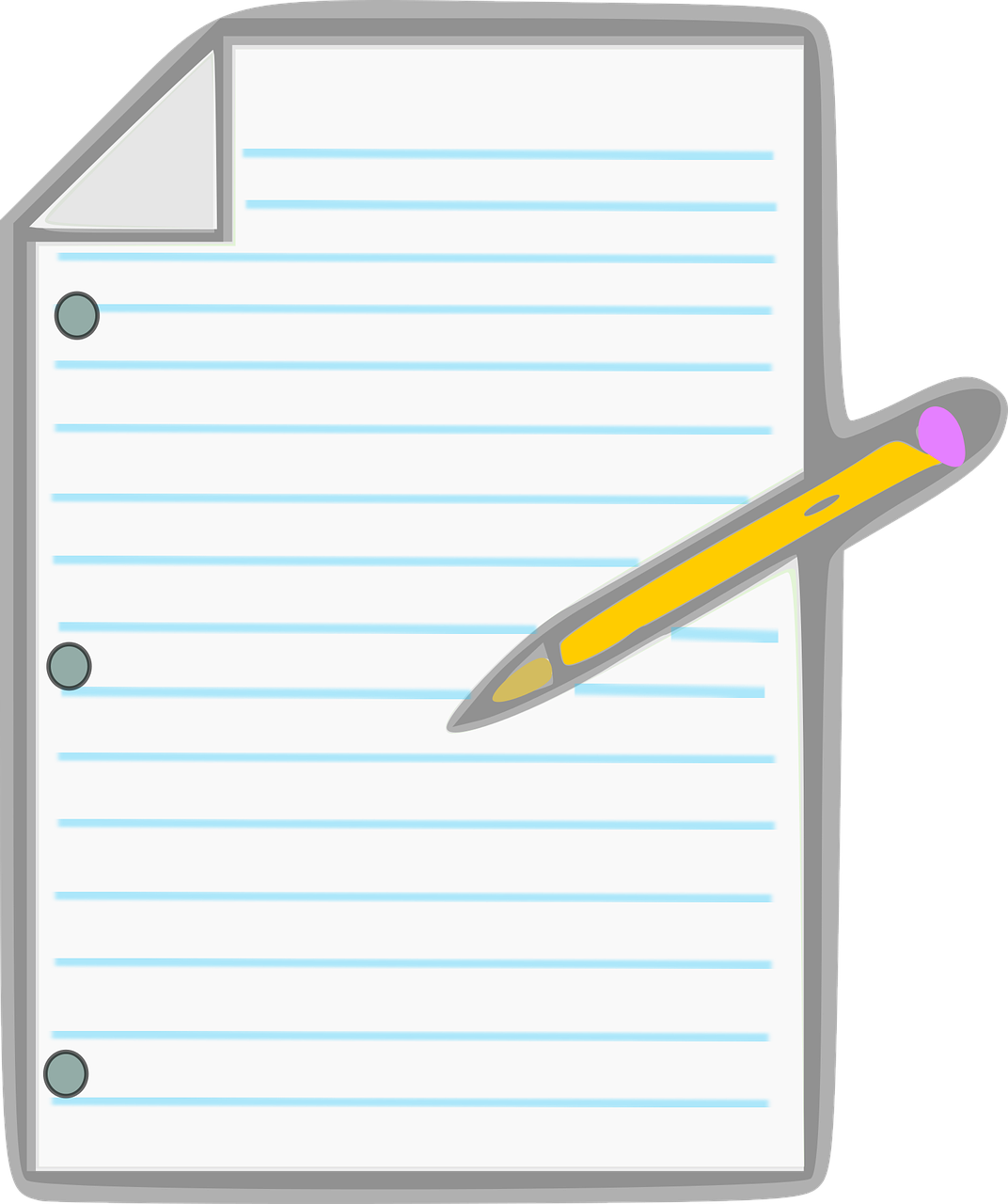 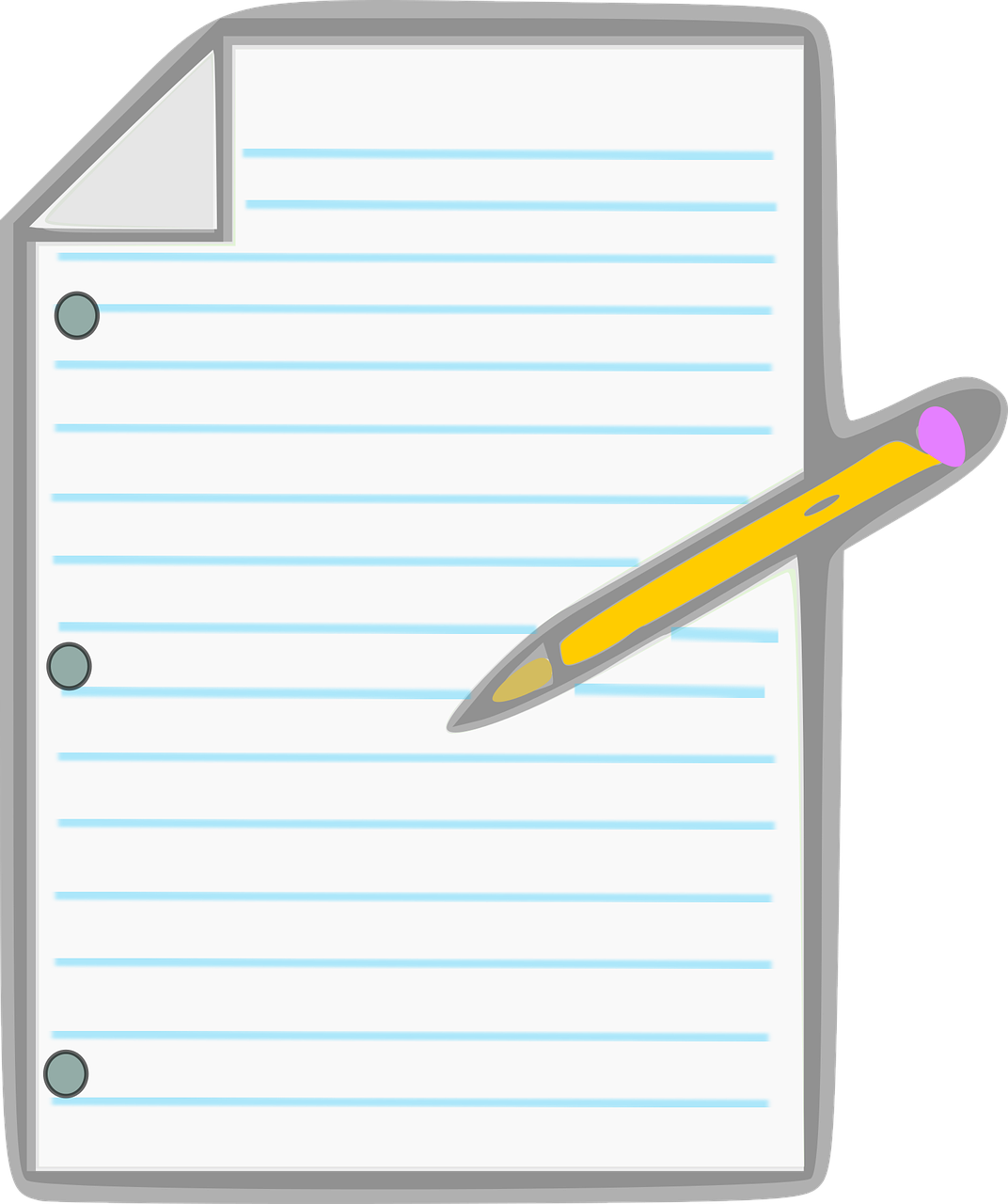 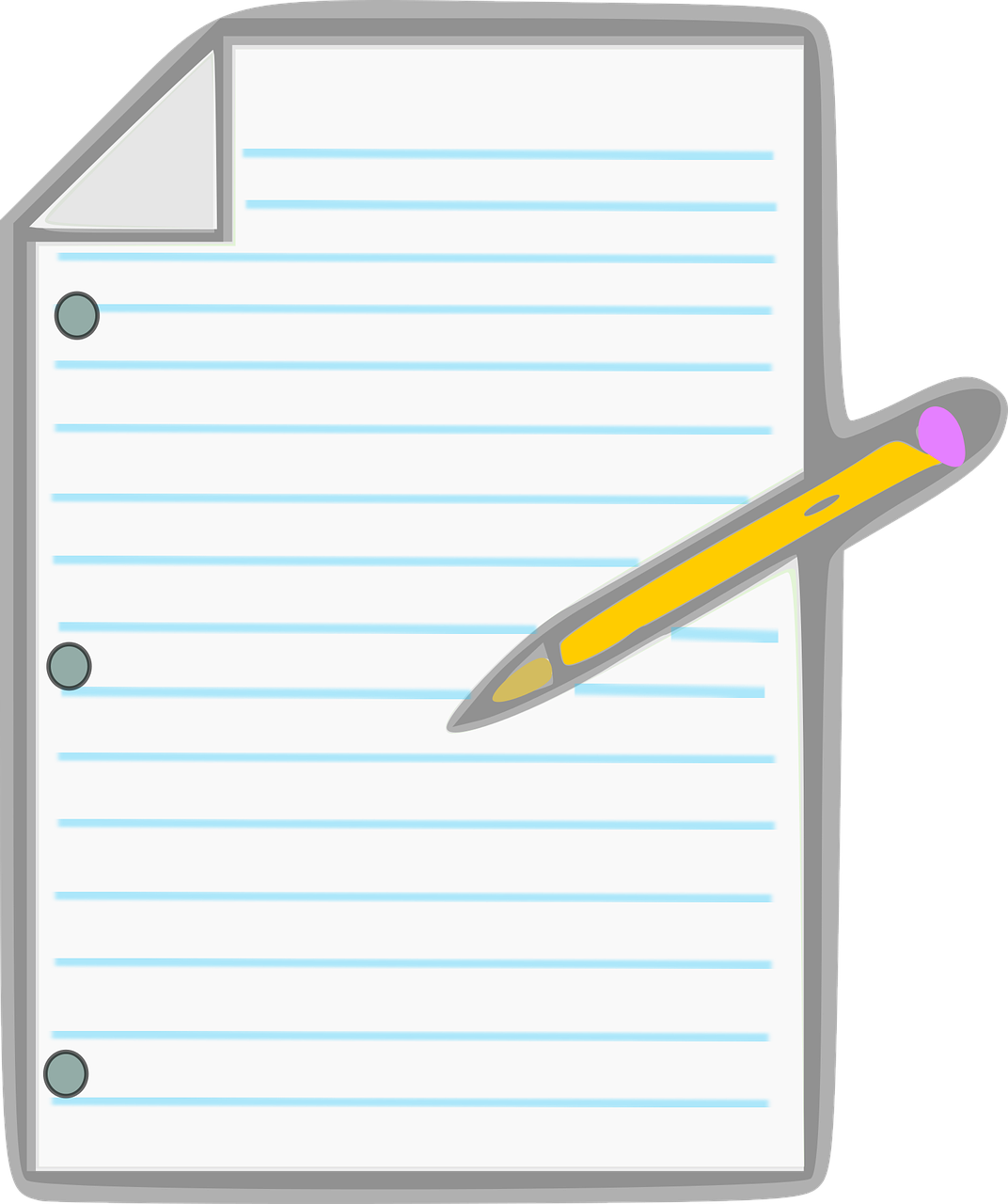 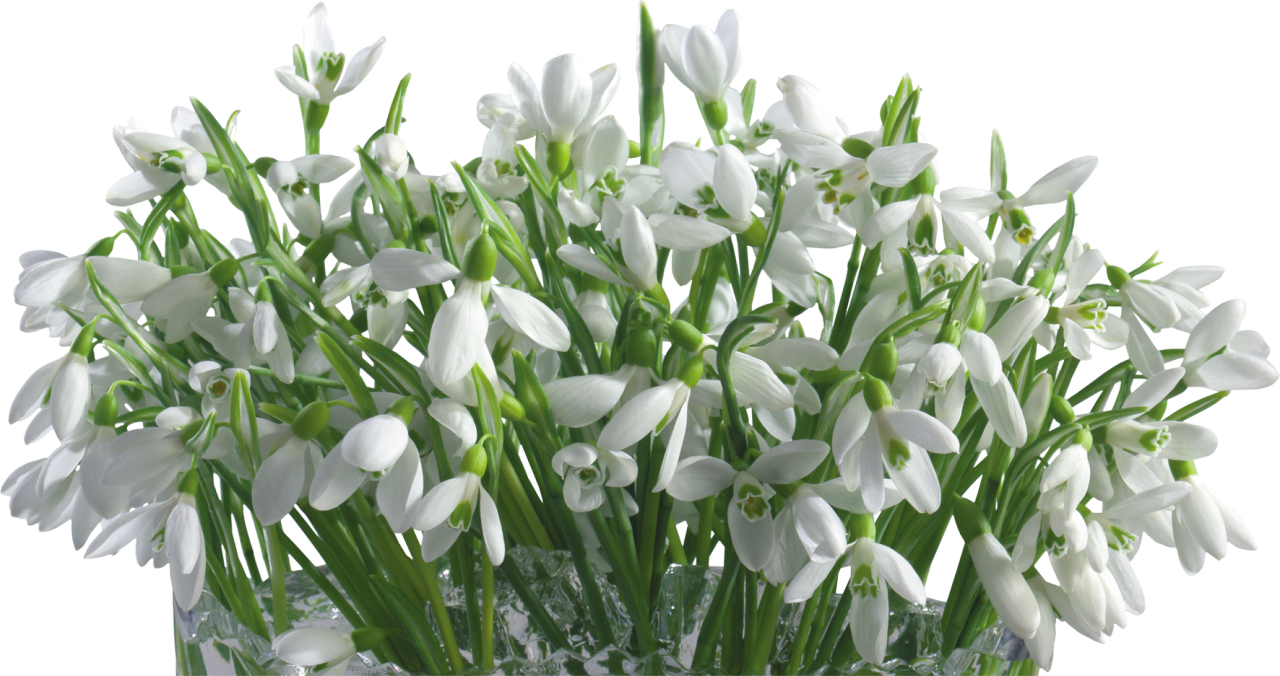 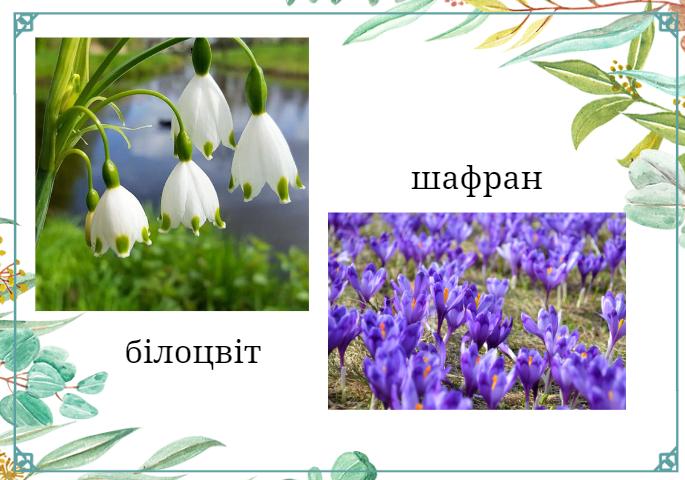 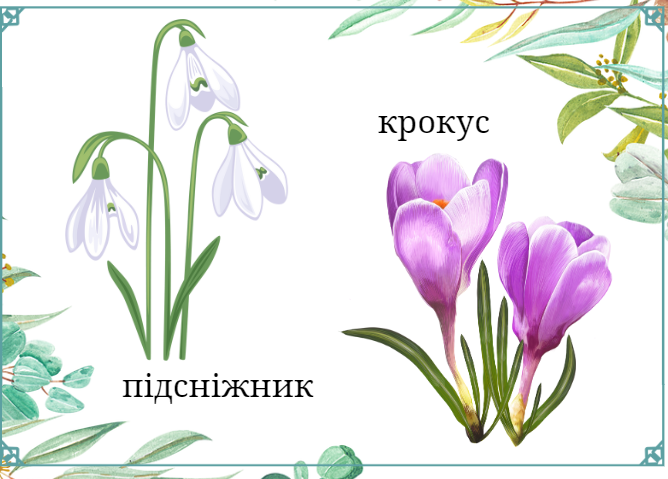 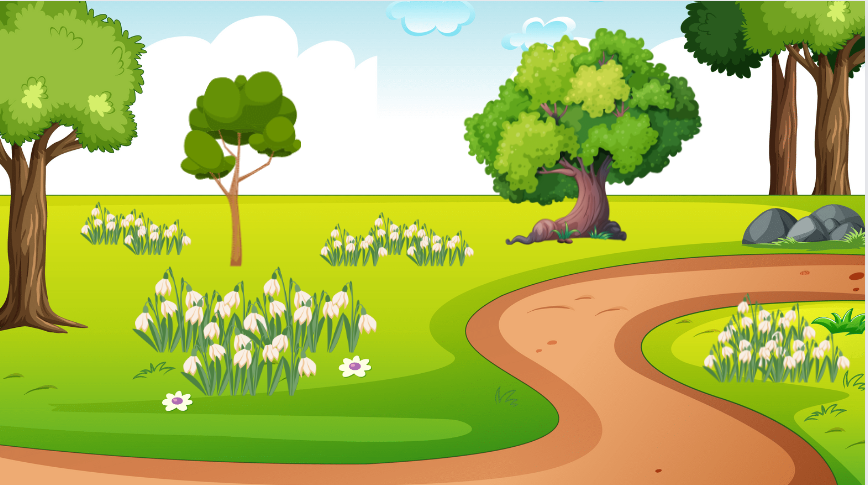 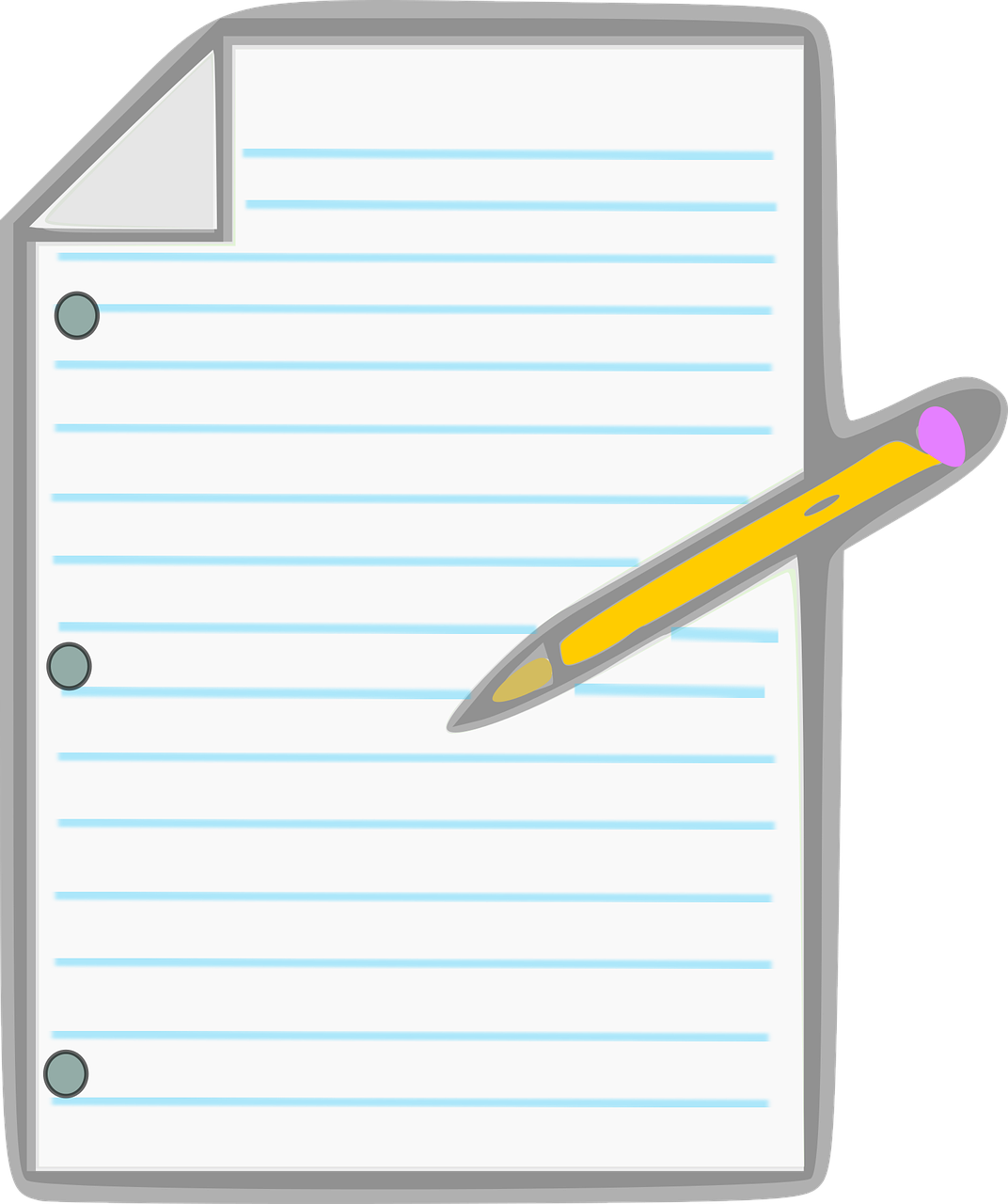 Задача
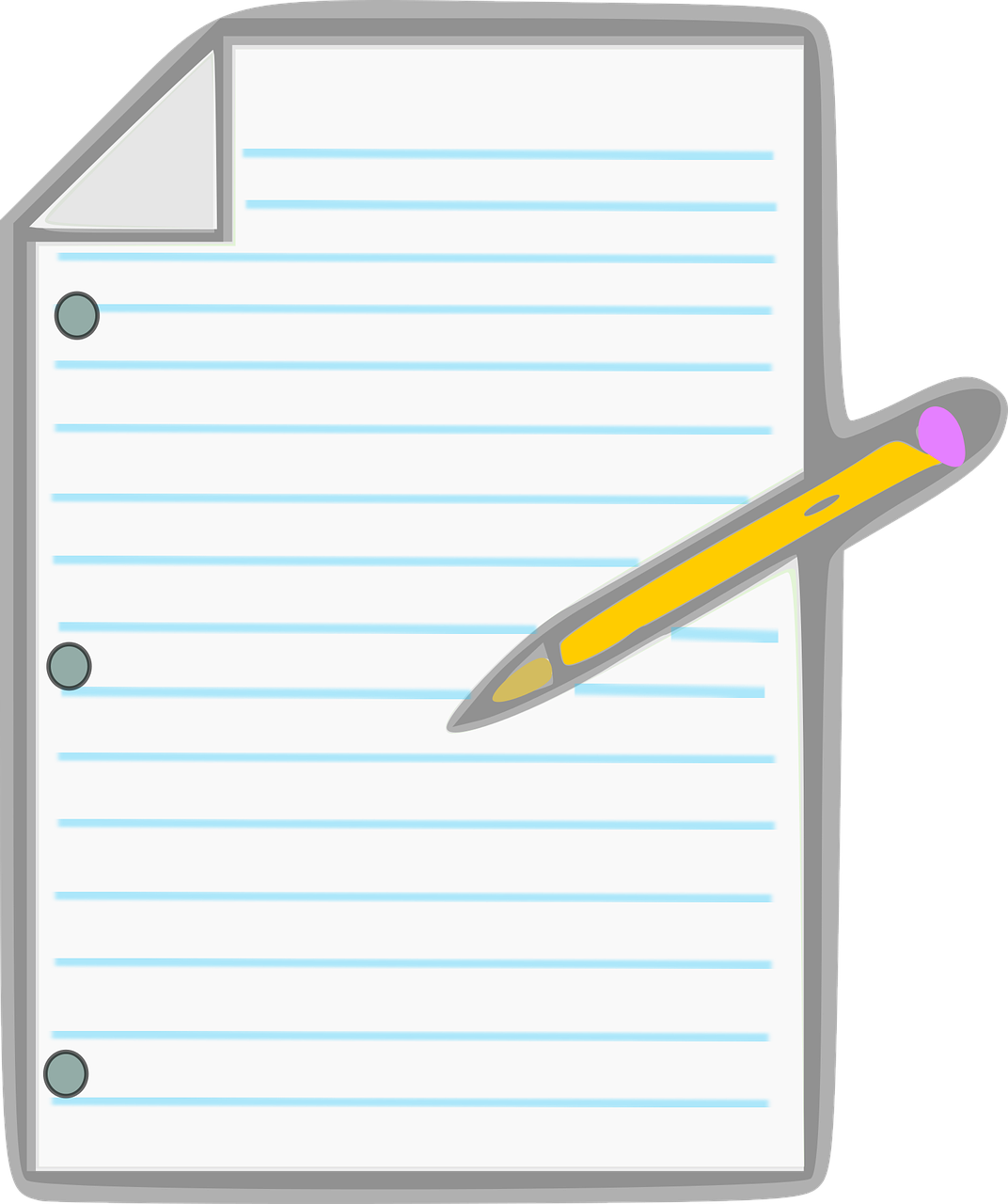 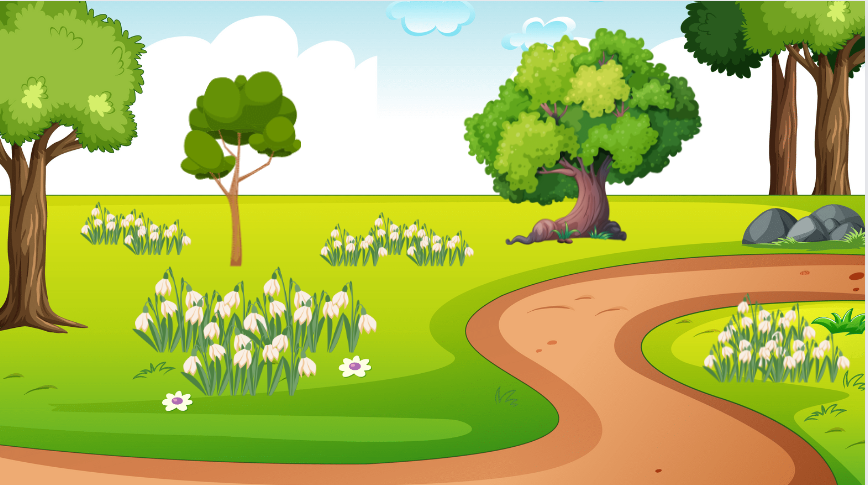 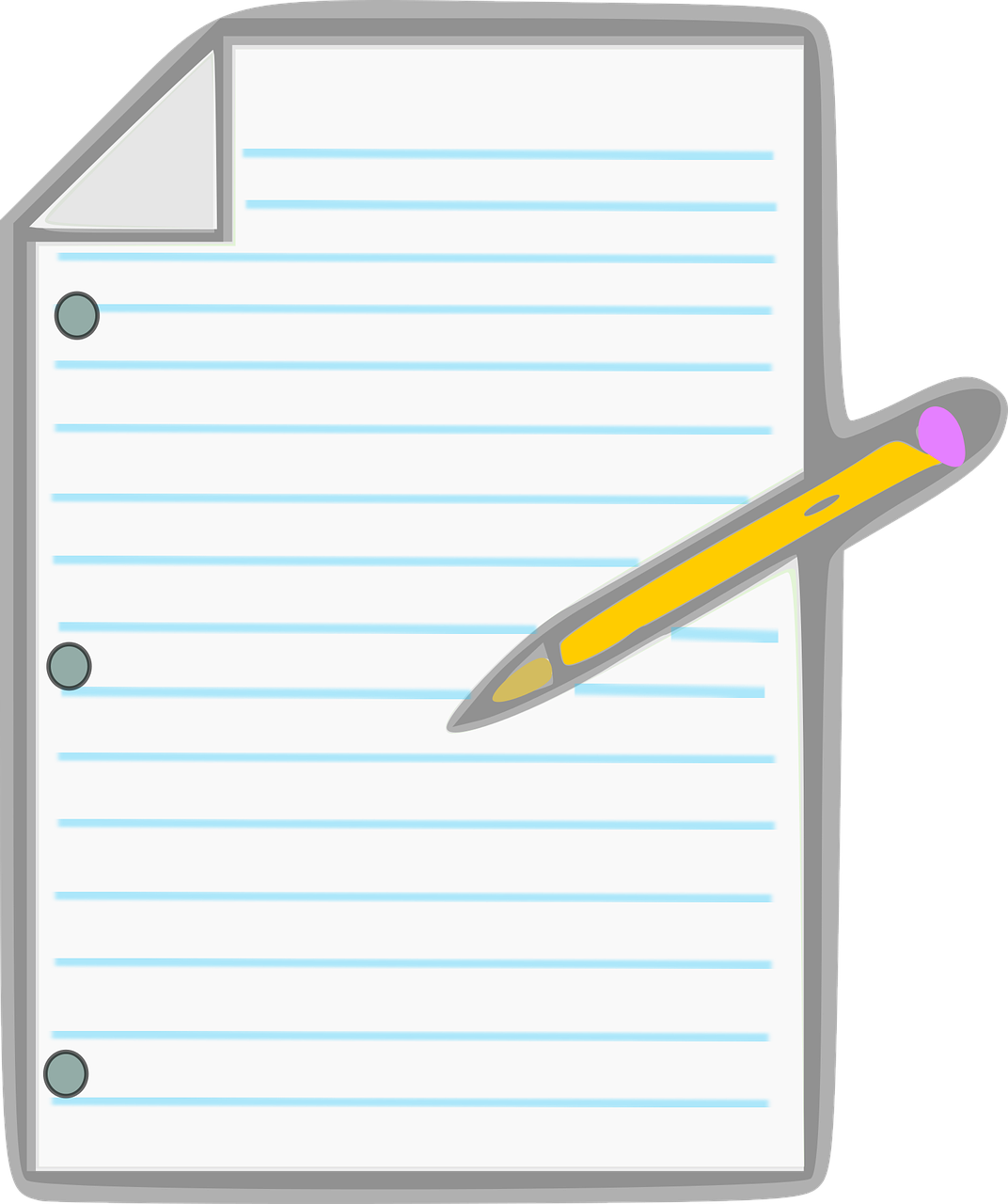 Задача
Сьогодні зранку ми, підсніжники, бачили, як птахи поверталися з теплих країв. 
Спочатку летіло 
3 ластівки, 
потім 4 журавлі 
і 2 чайки. 
Скільки всього пташок сьогодні повернулися додому?
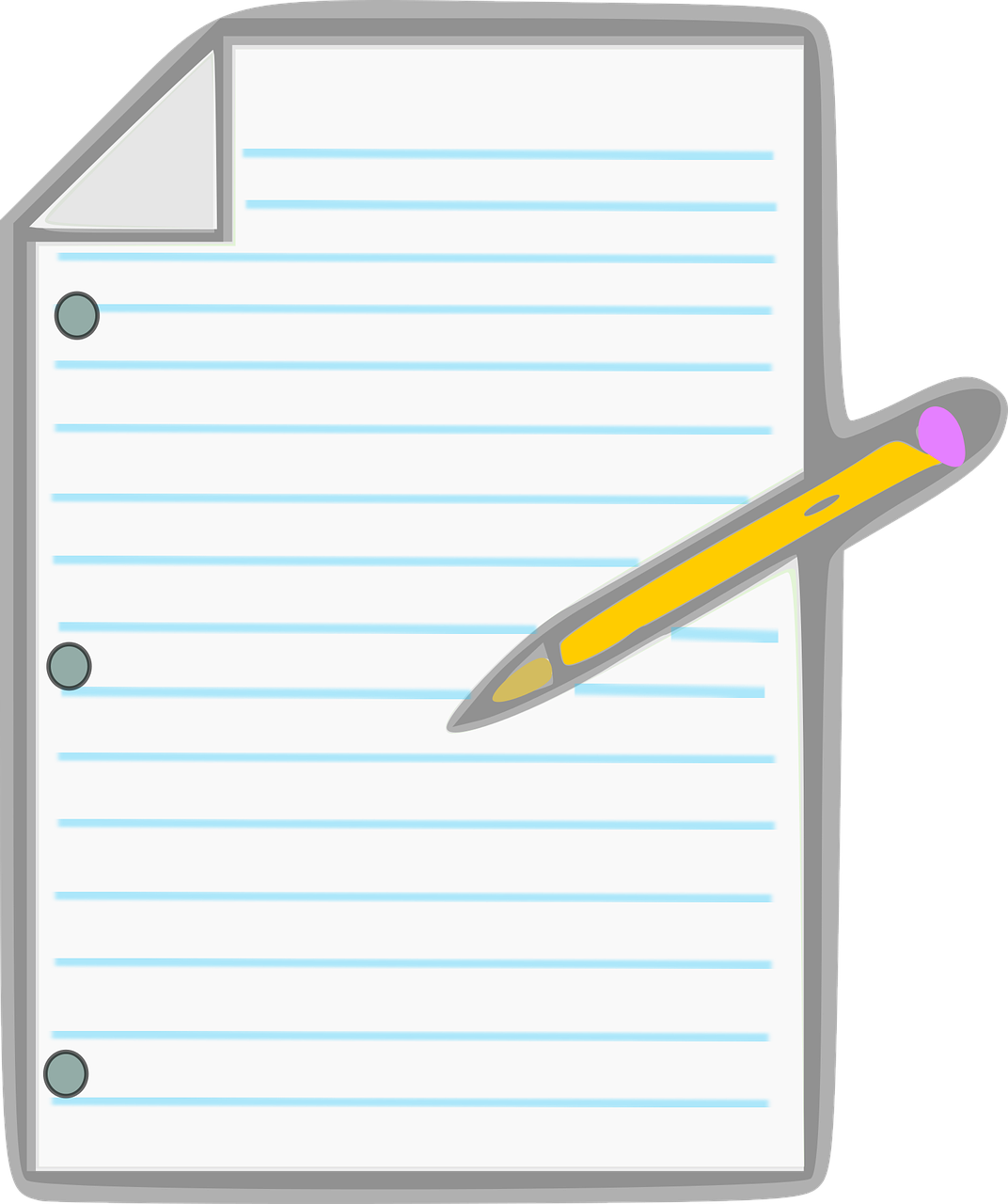 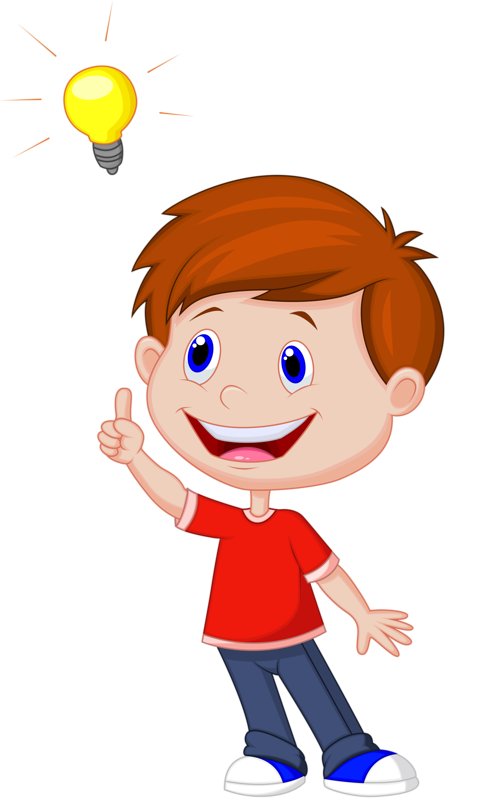 У мене зараз гарний і піднесений настрій.
Сьогодні я закріпив та ще більше поглибив свої знання про весну.
Я хотів би ще більше прочитати віршів про весну.
Мені сподобалося грати в різні ігри разом зі своїми однокласниками.
Вдома я поділюся враженнями про набуті знання з батьками.